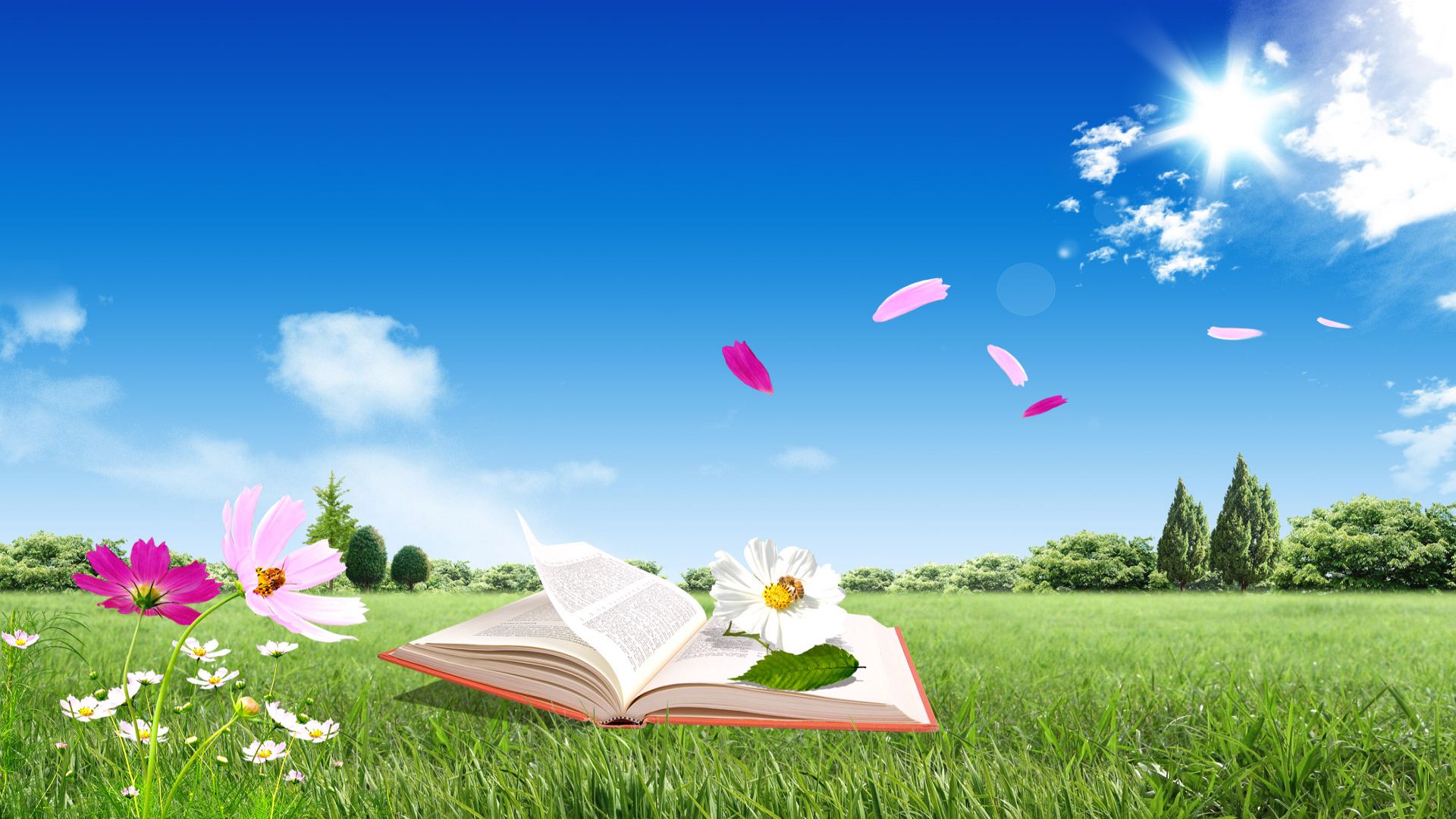 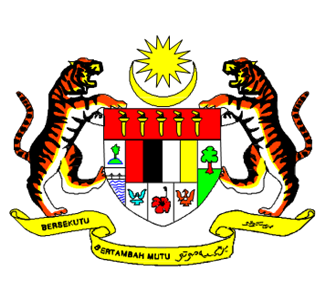 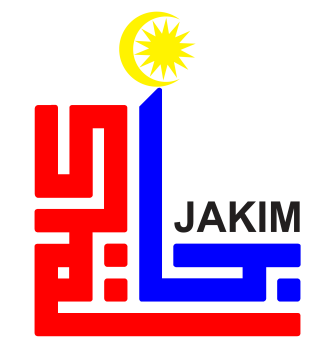 MEMBANGUN 
POTENSI DIRI
1
13 MAC 2015/ 22 JAMADILAWAL 1436H
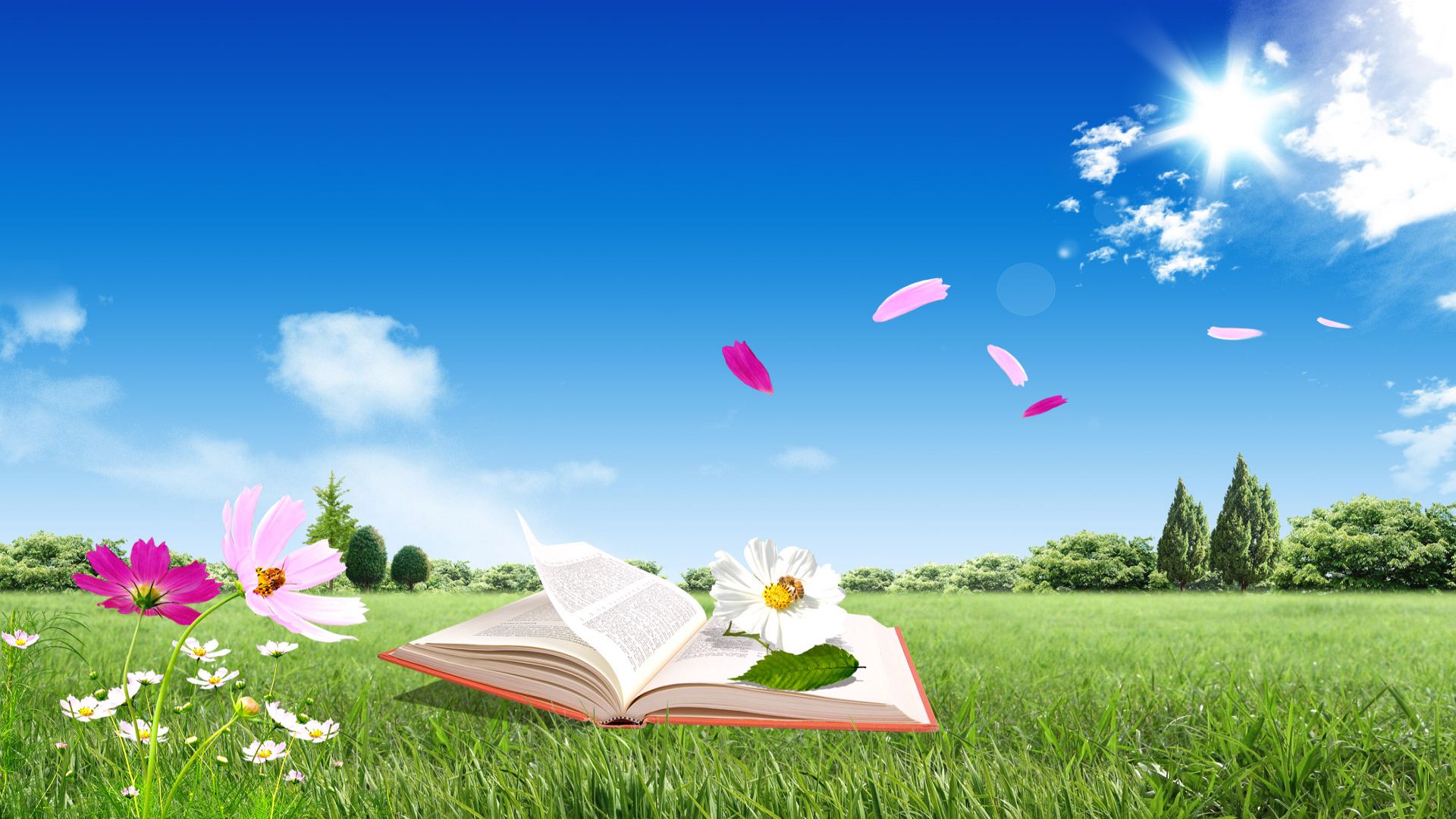 اَلْحَمْدُ ِللهِ الَّذِيْ أَنْزَلَ عَلَى عَبْدِهِ الْكِتبَ وَلَمْ يَجْعَلْ لَّهُ عِوَجًا.
 قَيِّمًا لِيُنْذِرَ بَأْسًا شَدِيْدًا مِنْ لَّدُنْهُ وَيُبَشِّرَ الْمُؤْمِنِيْنَ الَّذِيْنَ يَعْمَلُوْنَ الصَّلِحَاتِ أَنَّ لَهُمْ أَجْرًا حَسَنَا
2
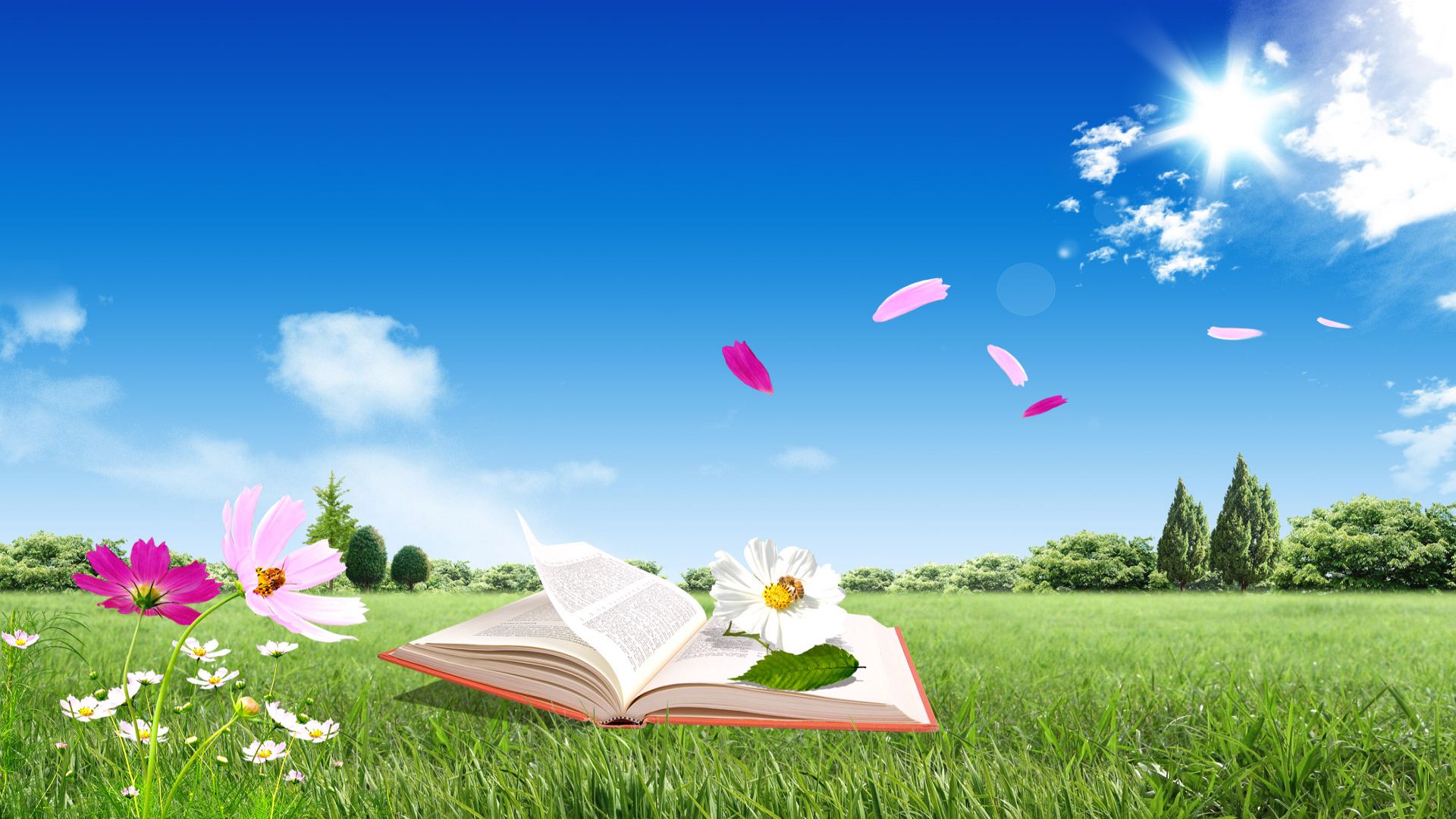 أَشْهَدُ أَن لآ إِلَهَ إِلاَّ اللهُ وَحْدَهُ لاَ شَرِيكَ لَهُ، أَنْزَلَ عَلَيْنَا الْقُرْاَنَ هُدًى وَرَحْمَةً،
 وَأَشْهَدُ أَنَّ مُحَمَّدًا عَبْدُهُ وَرَسُولُهُ، بَعَثَهُ اللهُ إِلَى النَّاسِ كَآفَّةً فَعَمَّهُمْ بِرَحْمَاهُ.
3
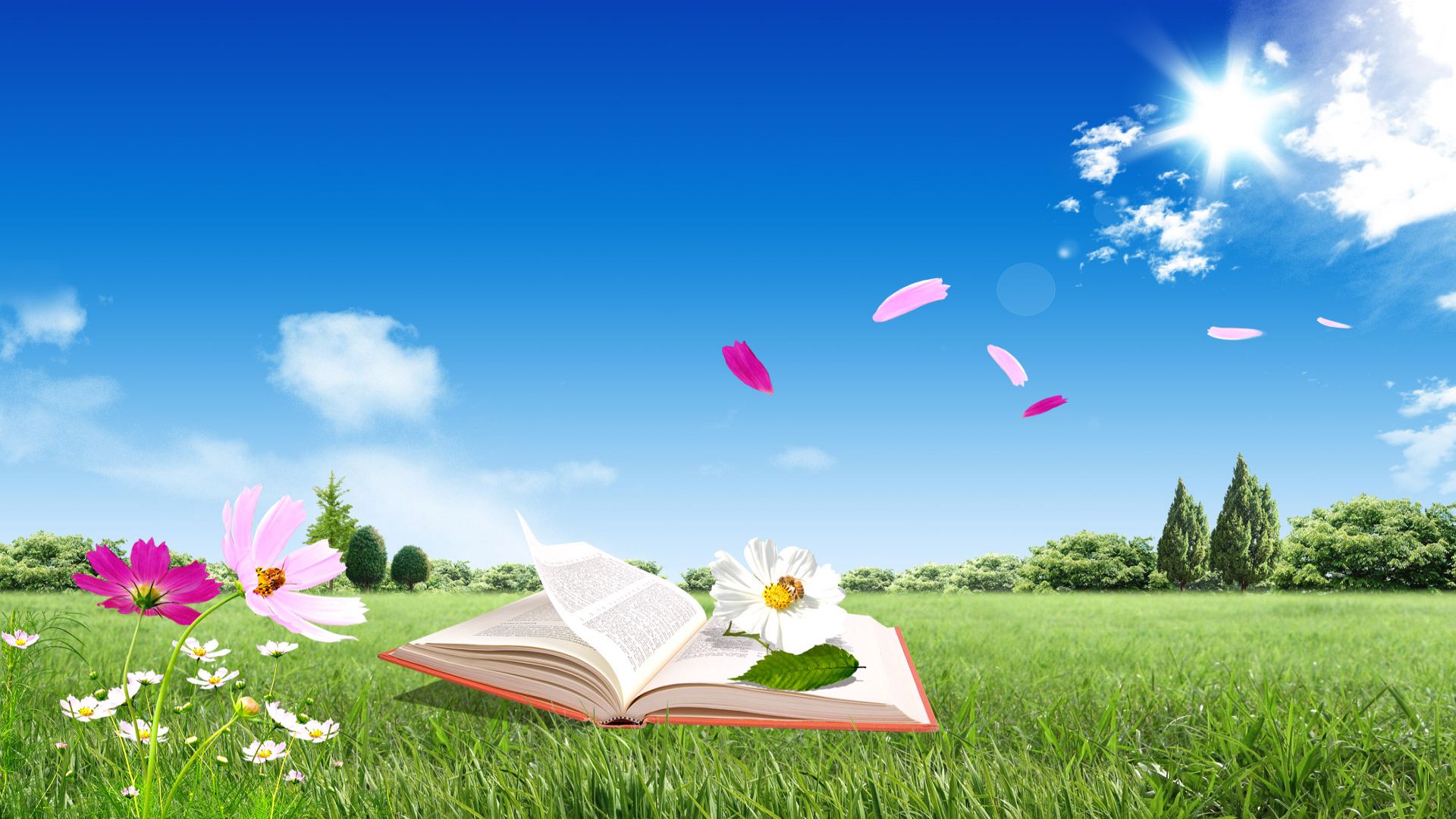 اَللَّهُمَّ صَلِّ وَسَلِّمْ عَلَى سَيِّدِنَا مُحَمَّدٍ وَعَلَى آَلِهِ وَأَصْحَابِهِ.
 وَمَنِ اهْتَدَى بِهَدْيِهِ وَمَنِ اعْتَصَمَ بِعِصْمَتِهِ. أُوْلَئِكَ الَّذِيْ هَدَاهُمُ اللهُ وَأُوْلَئِكَ هُمْ أُوْلُو الأَلْبَبَ.
4
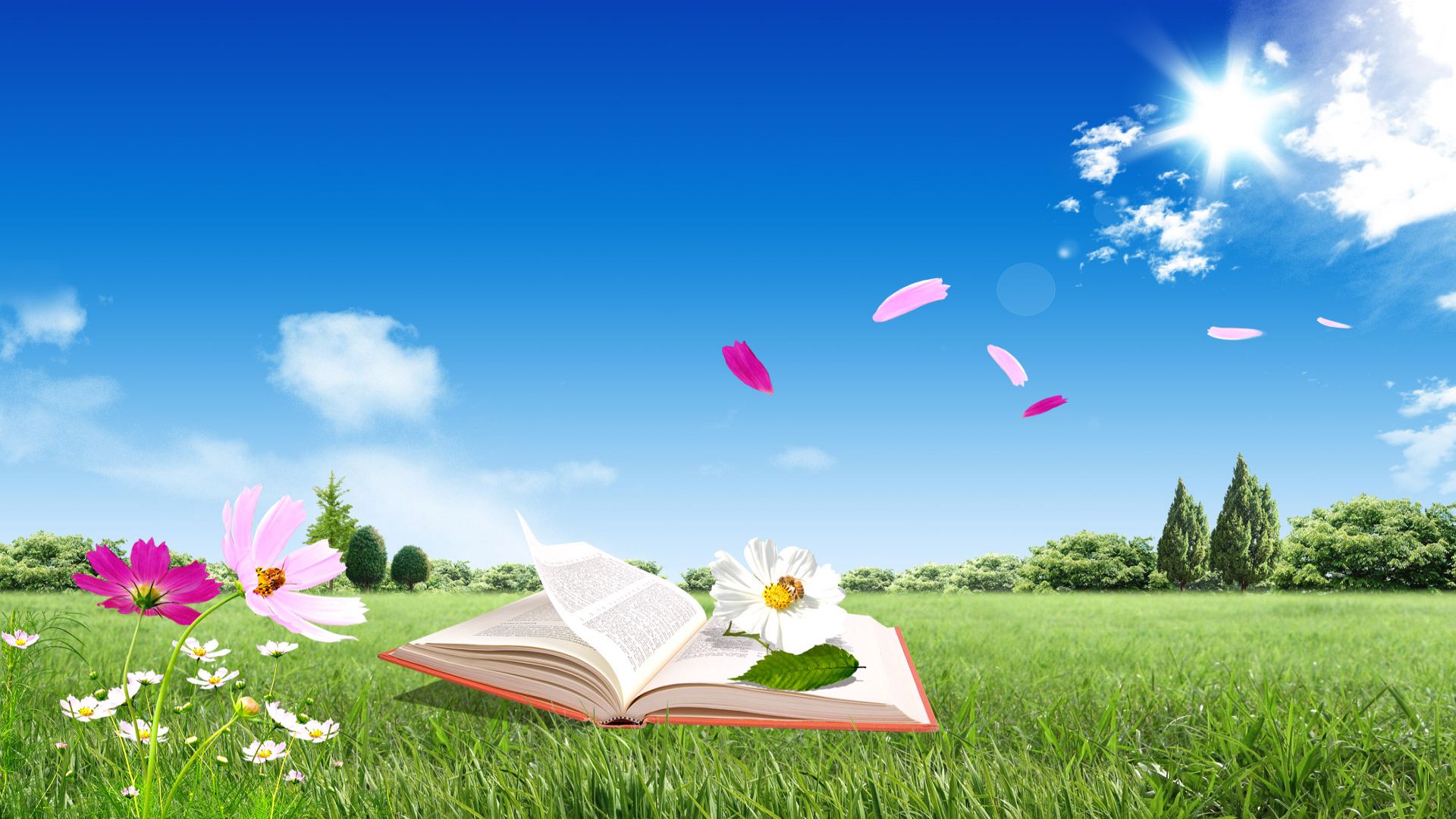 أَمَّا بَعْدُ، فَيَا عِبَادَ اللهِ، اتَّقُوا اللهَ، أُوْصِيْكُمْ وَإِيَّايَ بِتَقْوَى اللهِ، فَقَدْ فَازَ الْمُتَّقُوْنَ
5
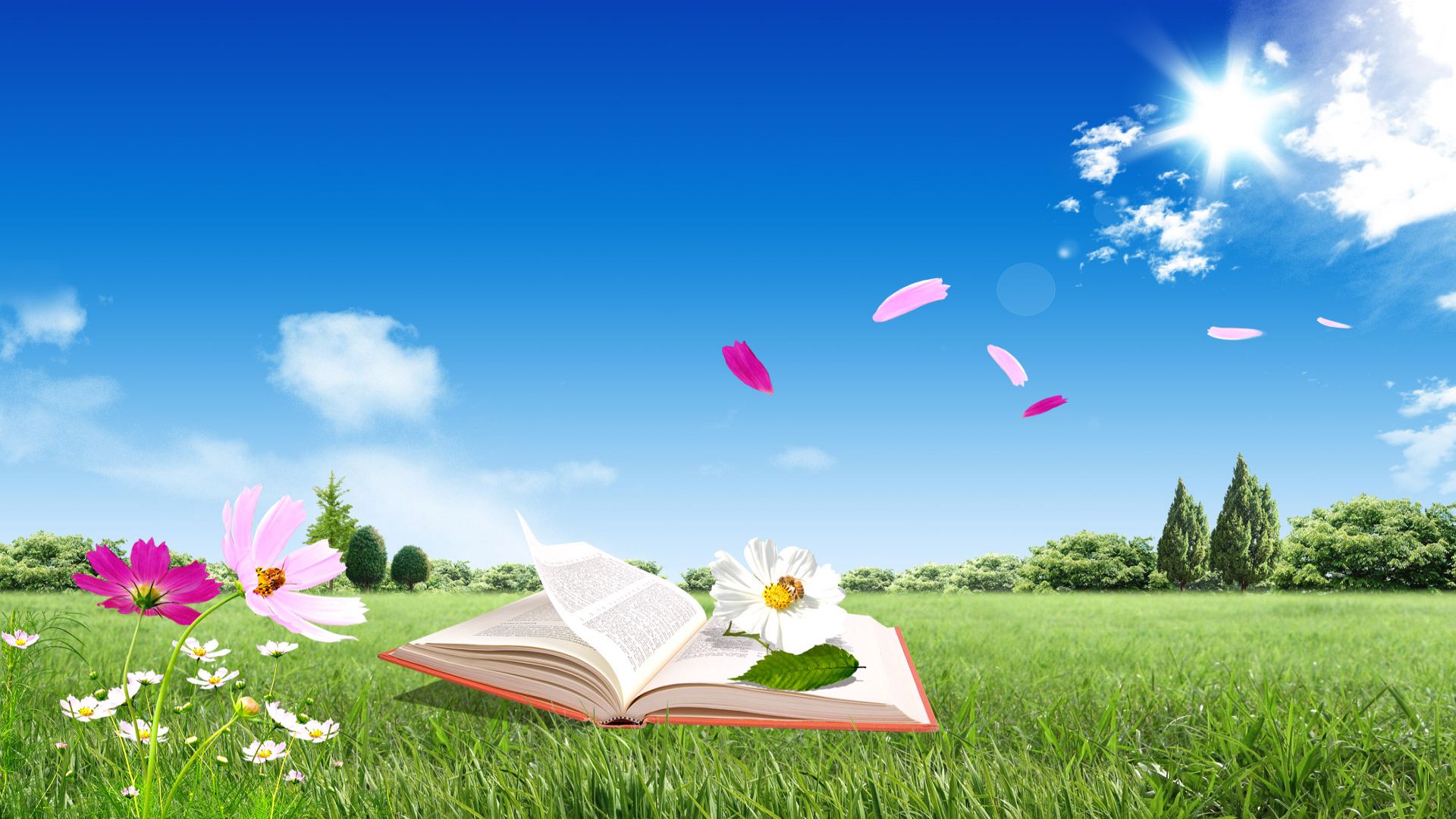 6
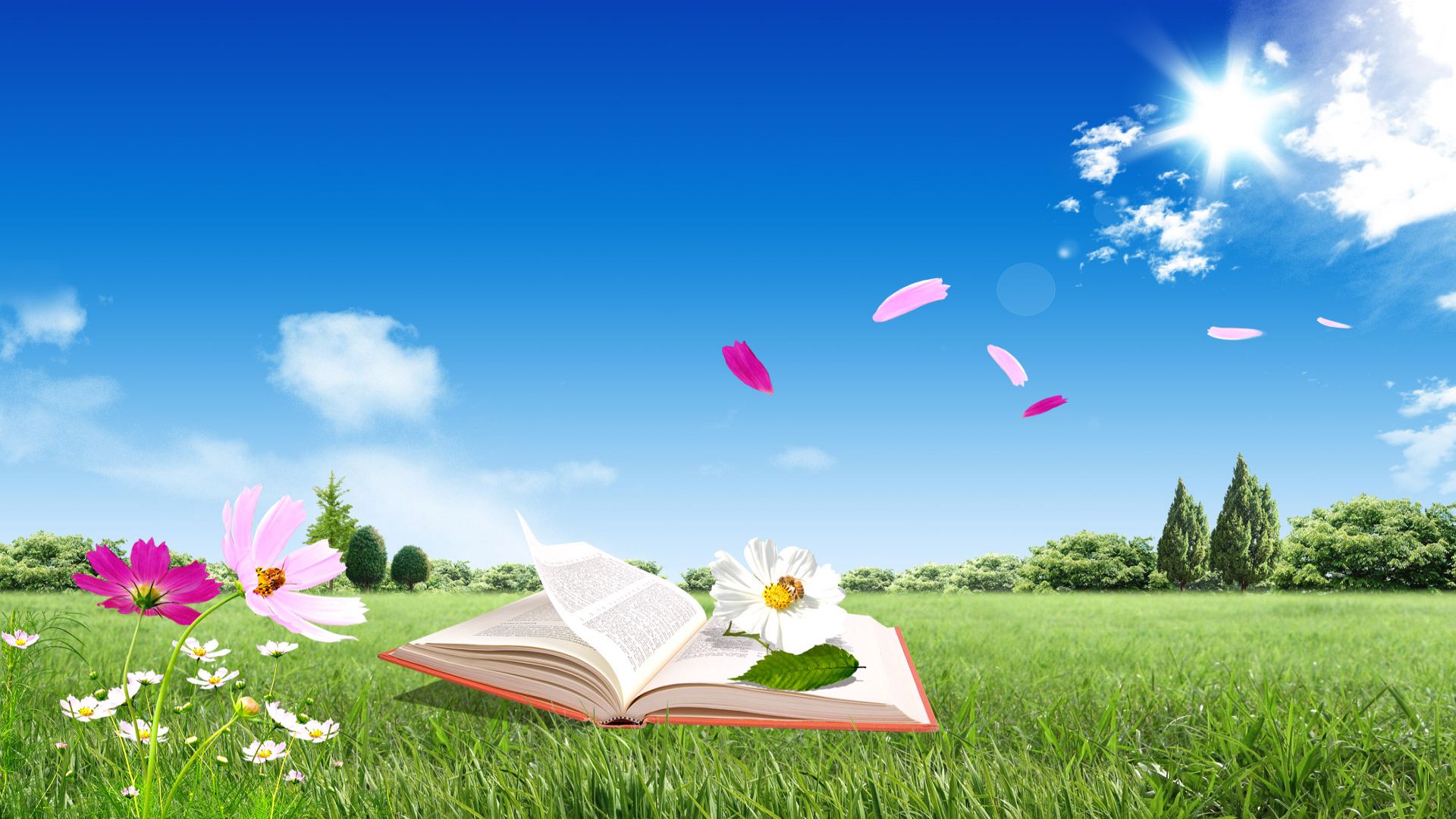 Tajuk Khutbah :
MEMBANGUN POTENSI DIRI
7
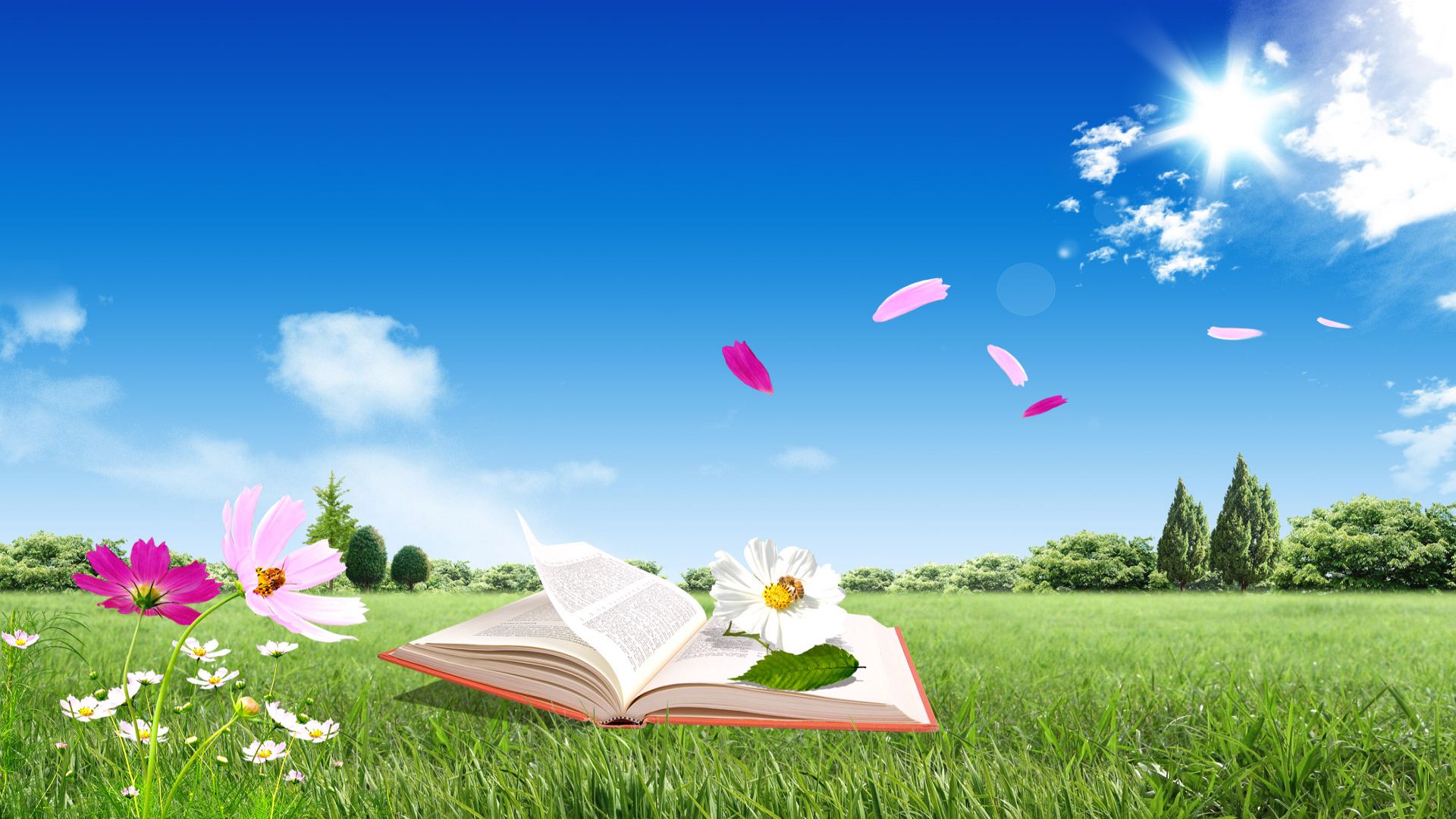 8
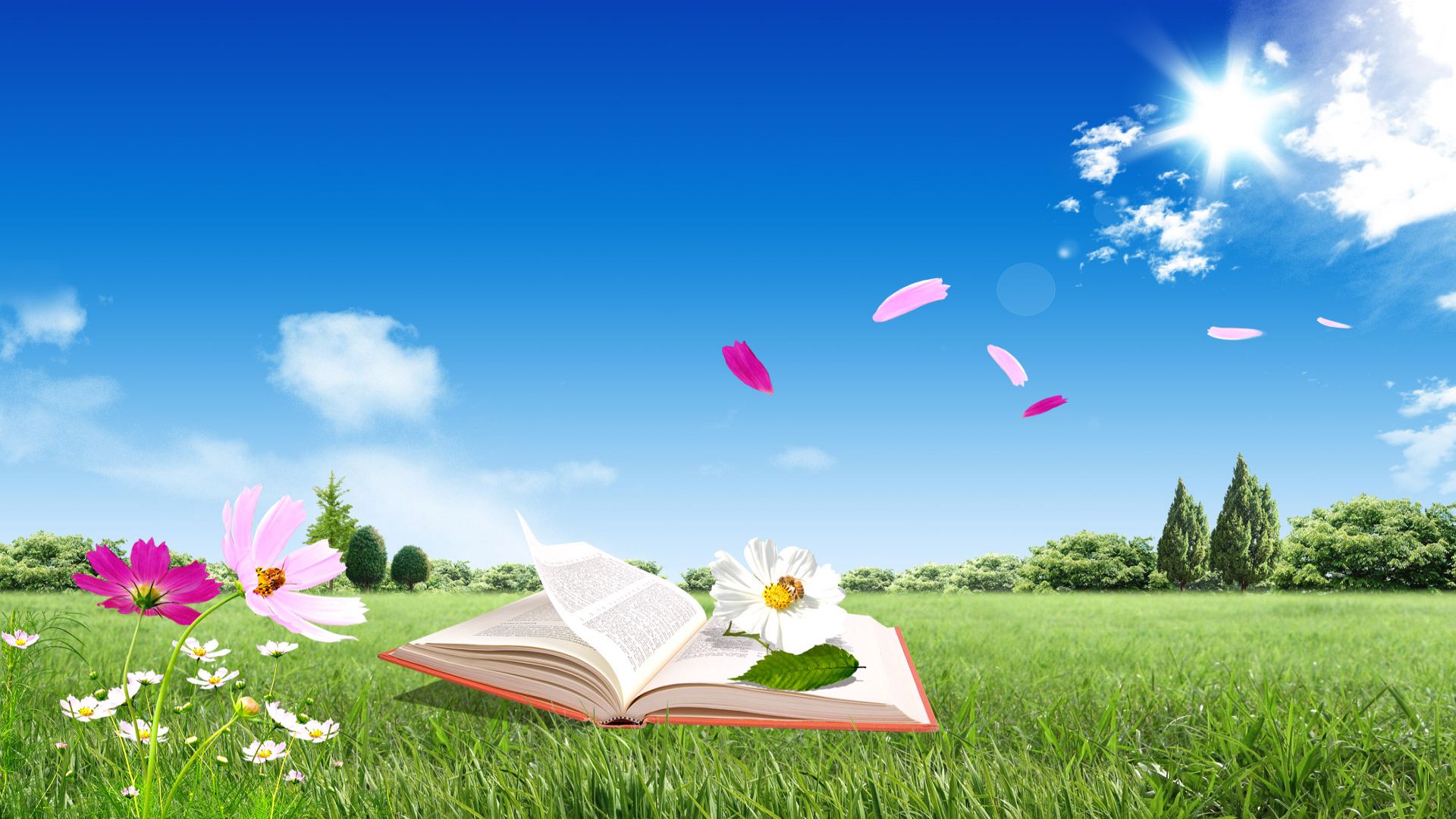 9
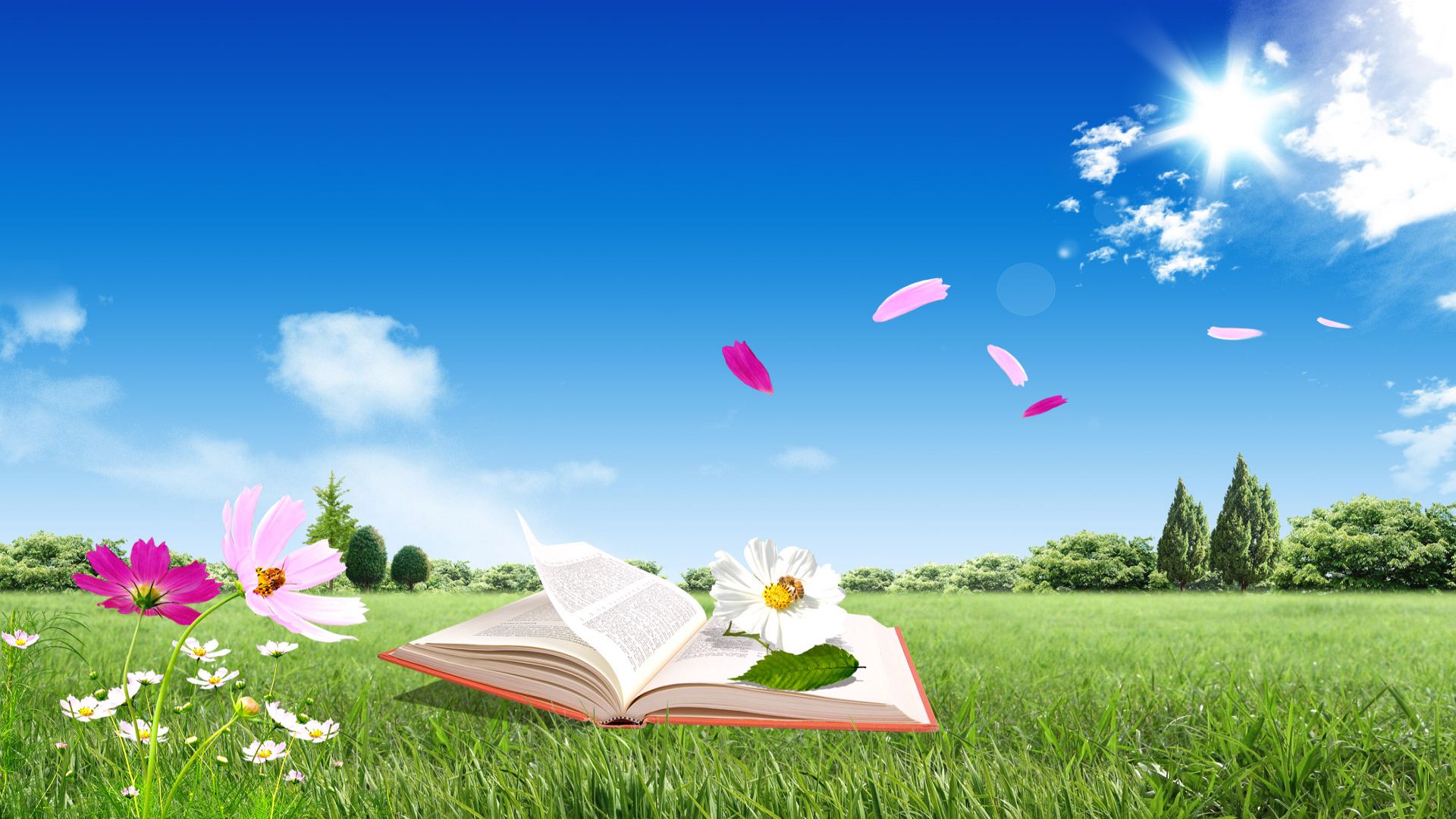 10
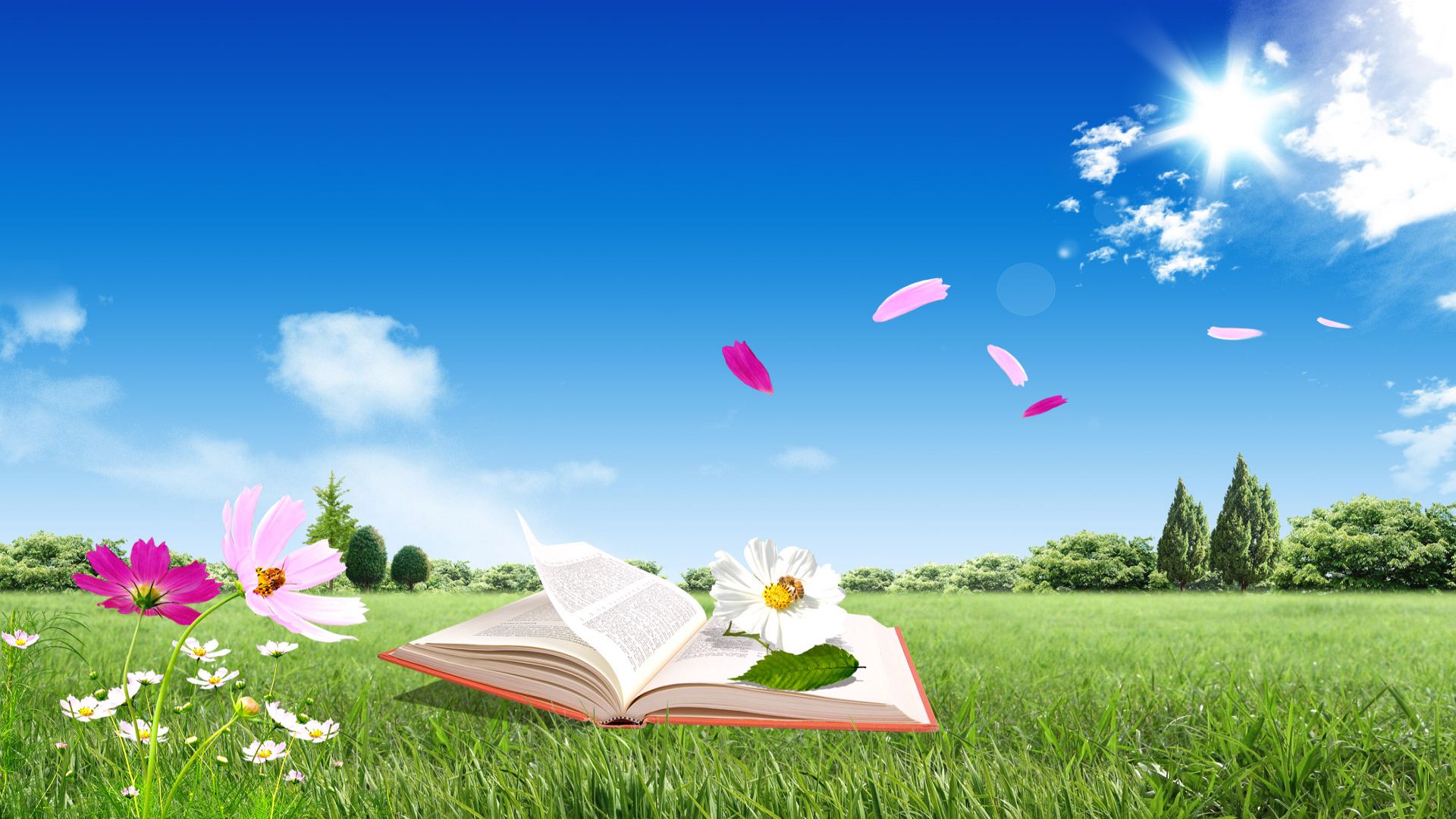 Firman Allah SWT dalam Surah al-Baqarah ayat 200-202:
ﮩ ﮪ ﮫ ﮬ ﮭ ﮮ ﮯ ﮰ ﮱ ﯓ ﯔ ﯕ ﯖ ﯗ ﯘ ﯙ ﯚ ﯛ ﯜ ﯝ ﯞ ﯟ ﯠ ﯡ ﯢ ﯣ ﯤ ﯥ ﯦ ﯧ ﯨ ﯩ ﯪ ﯫ ﯬ ﯭ ﯮ ﯯ ﯰ ﯱ
11
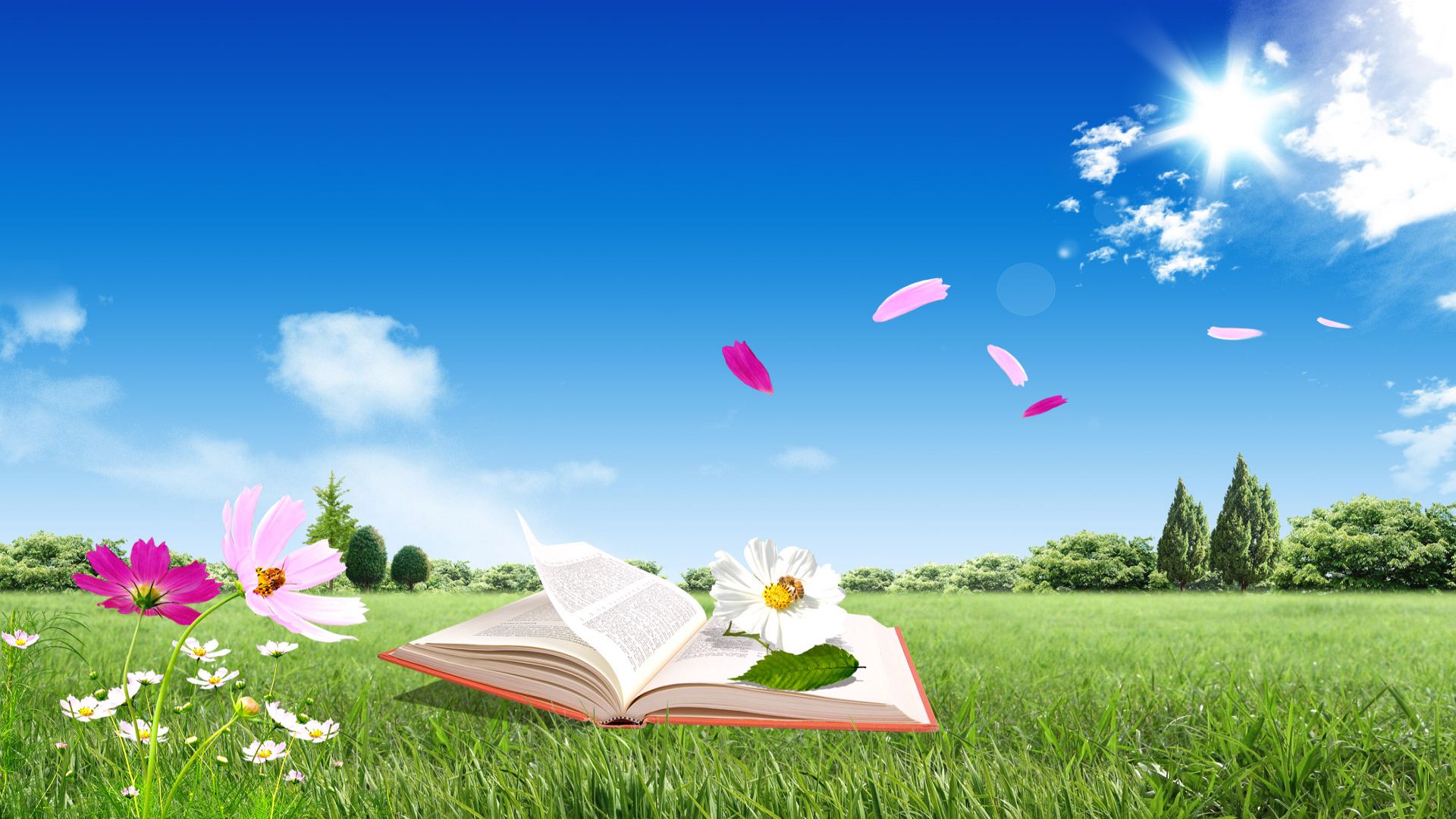 12
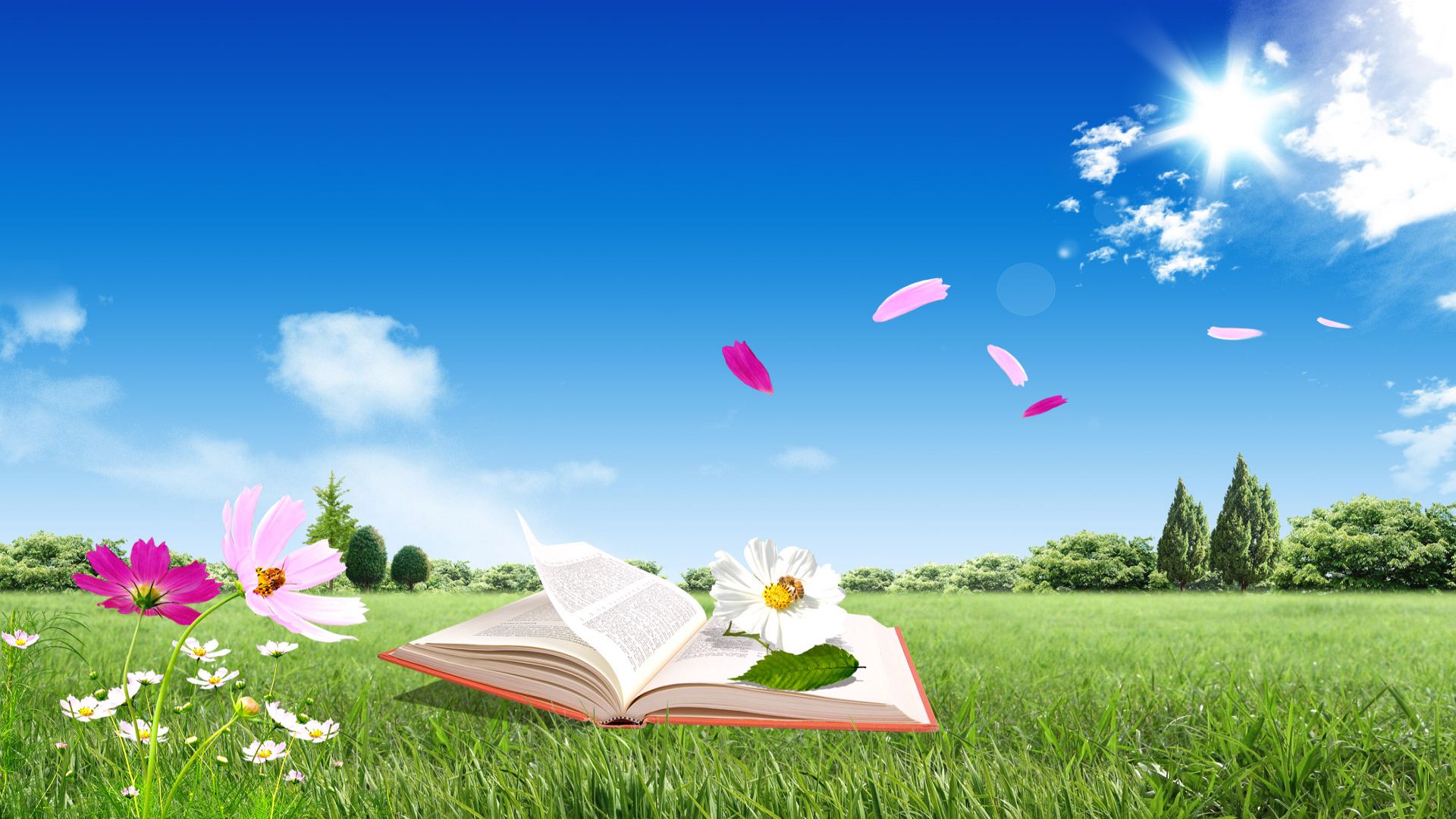 13
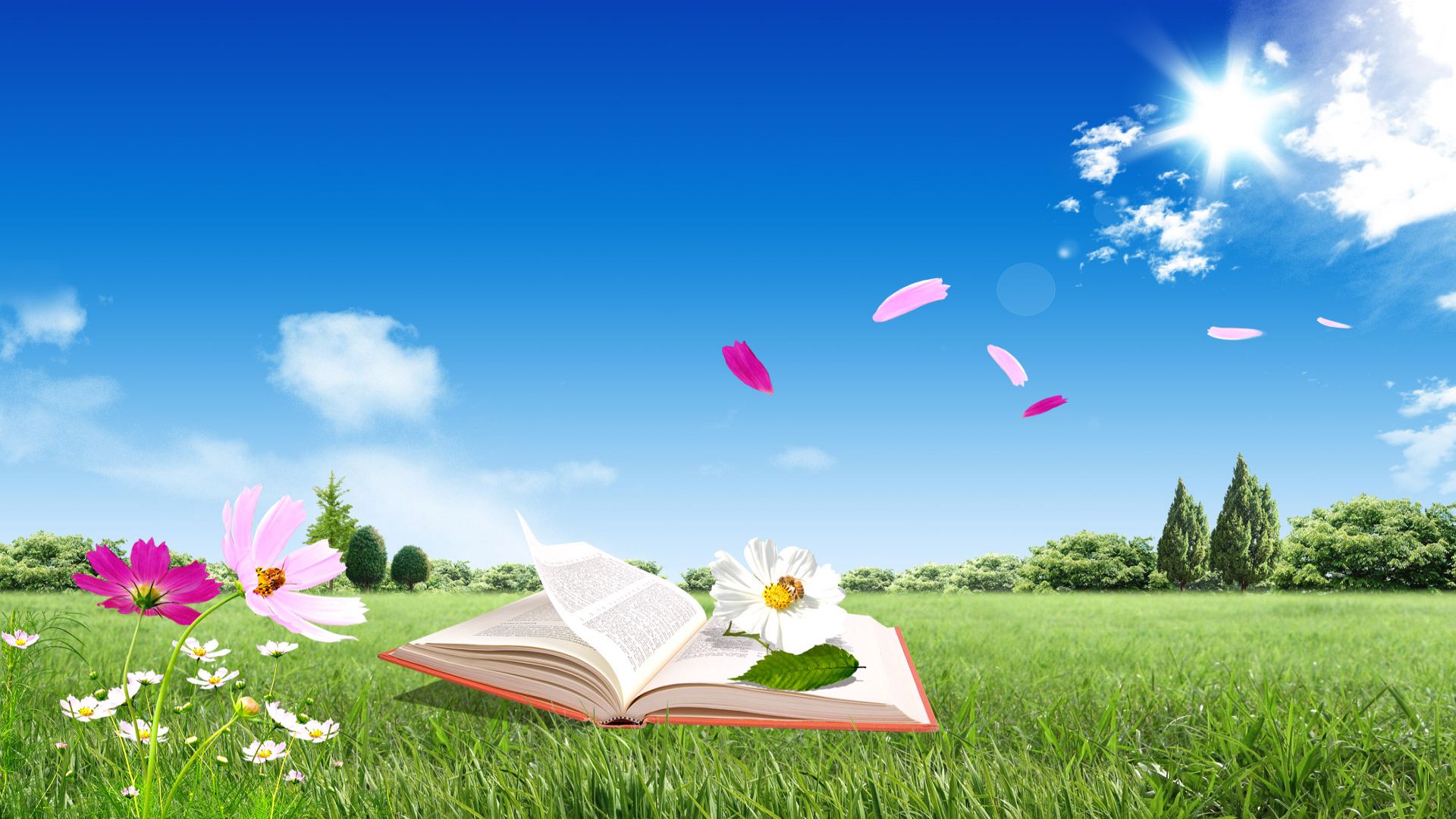 14
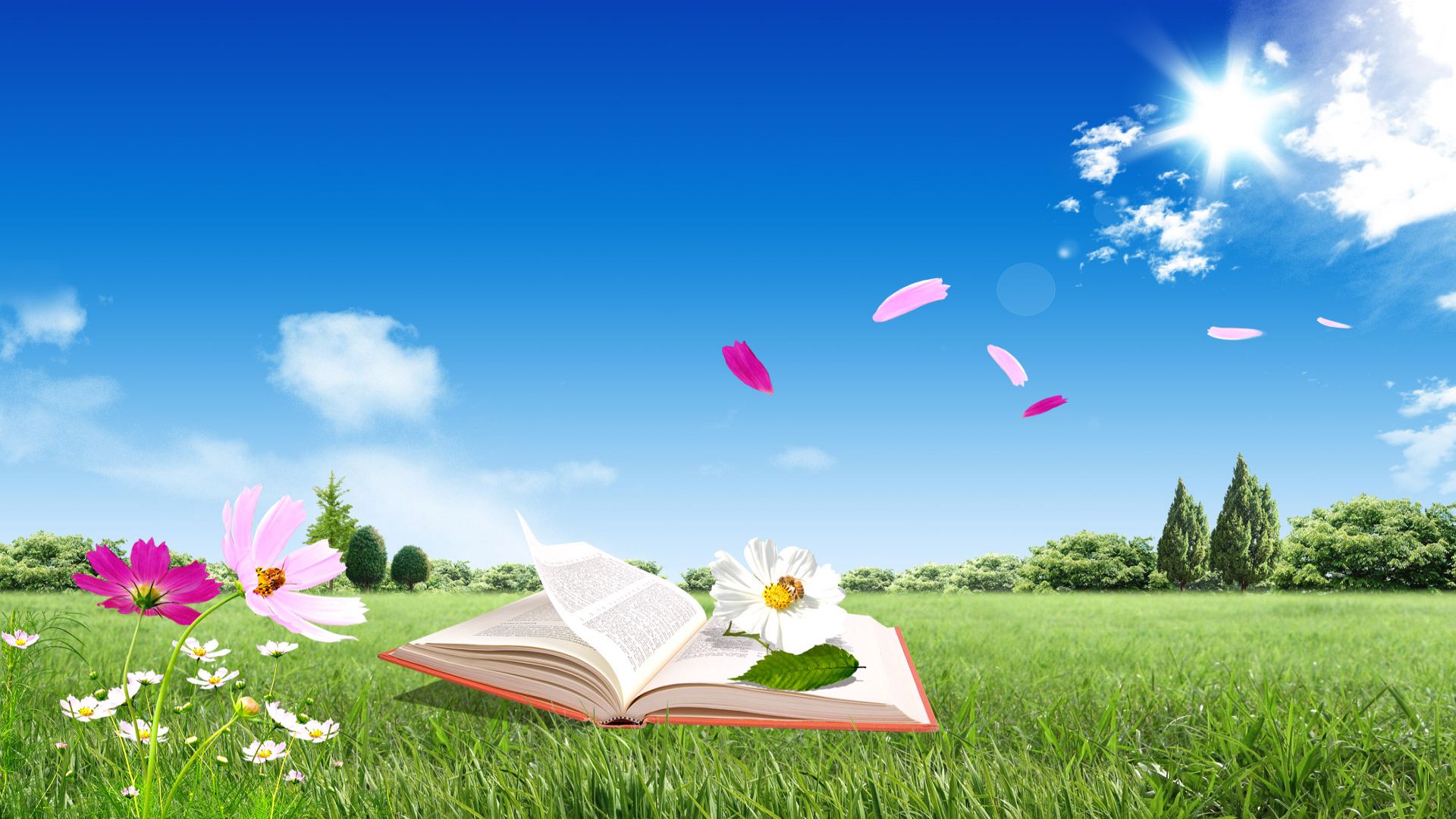 firman-Nya dalam surah al-Ra’d ayat 11:
ﮬ ﮭ ﮮ ﮯ ﮰ ﮱ ﯓ ﯔ ﯕ ﯖ ﯗ ﯘ ﯙ ﯚ ﯛ ﯜ ﯝ ﯞ ﯟ ﯠ ﯡ ﯢ ﯣ ﯤ ﯥ ﯦ
15
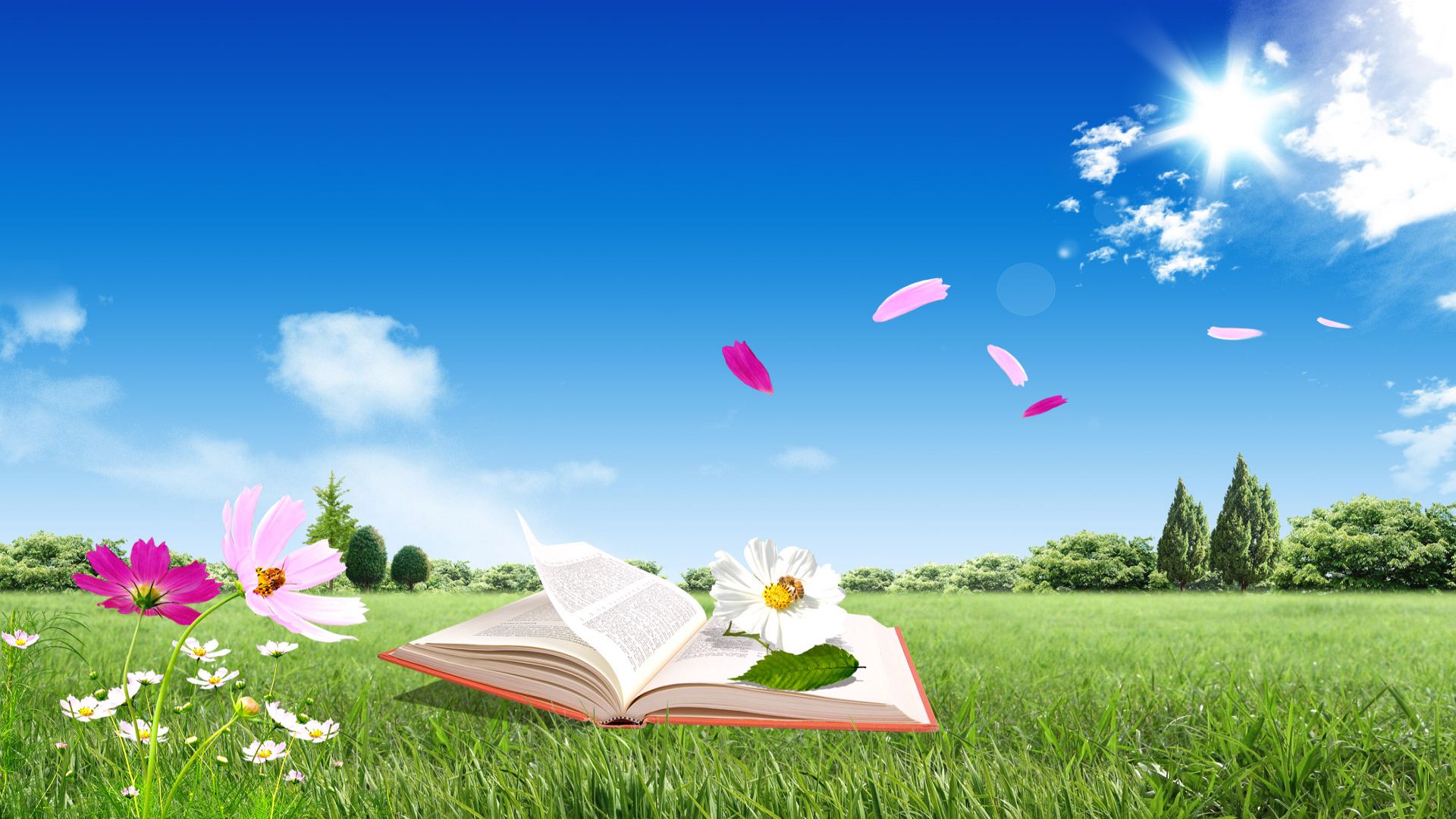 16
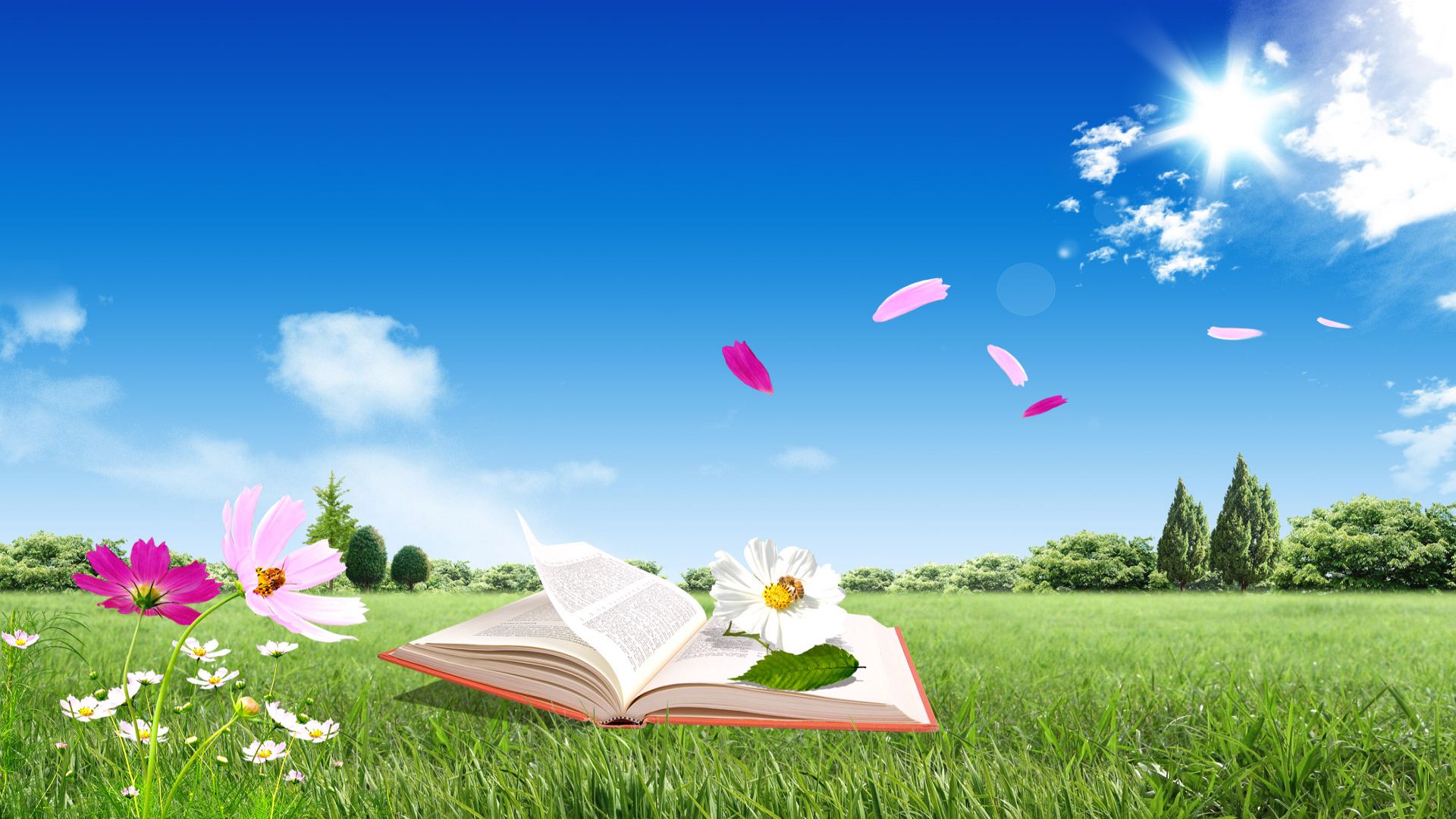 17
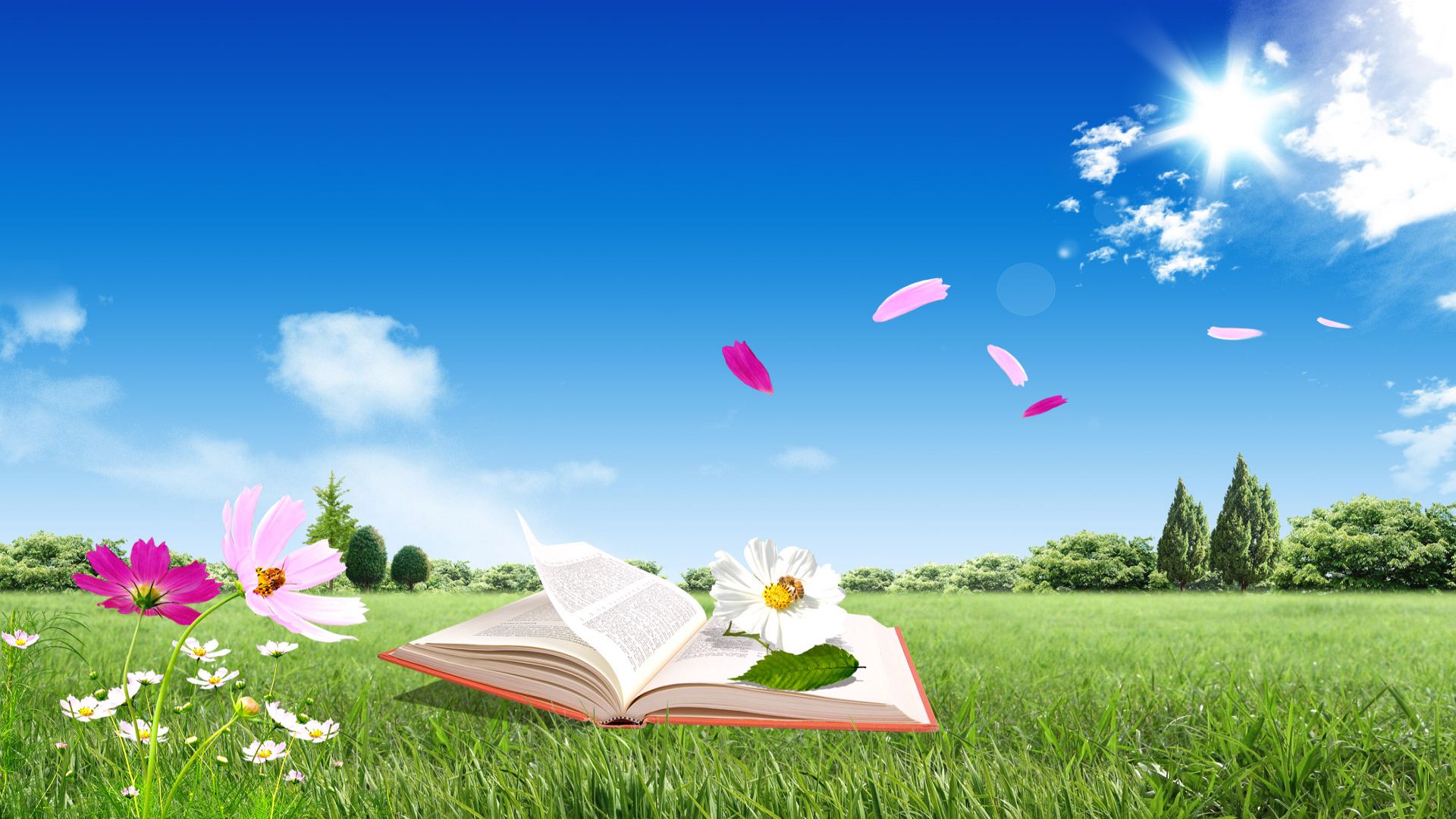 18
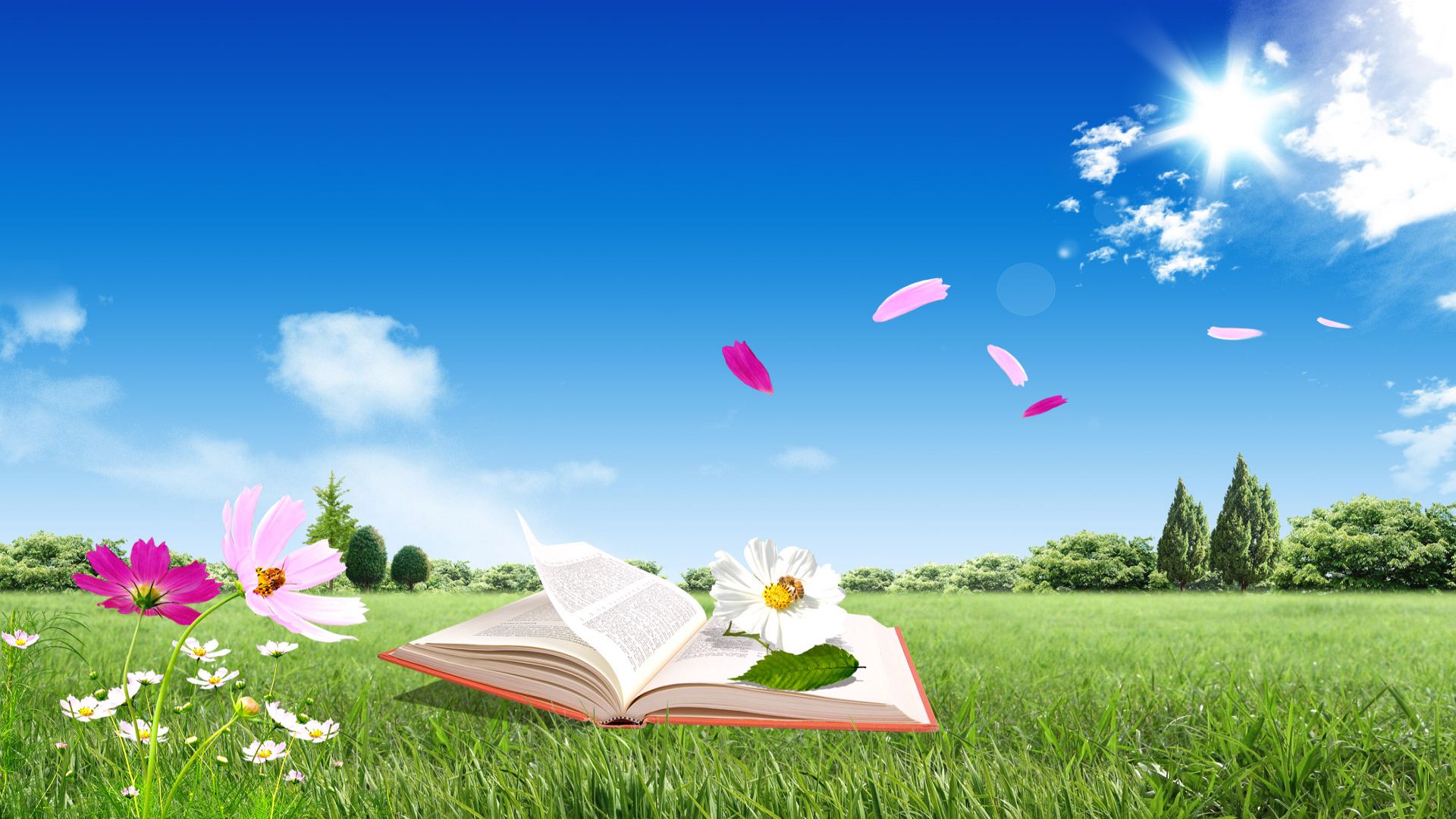 19
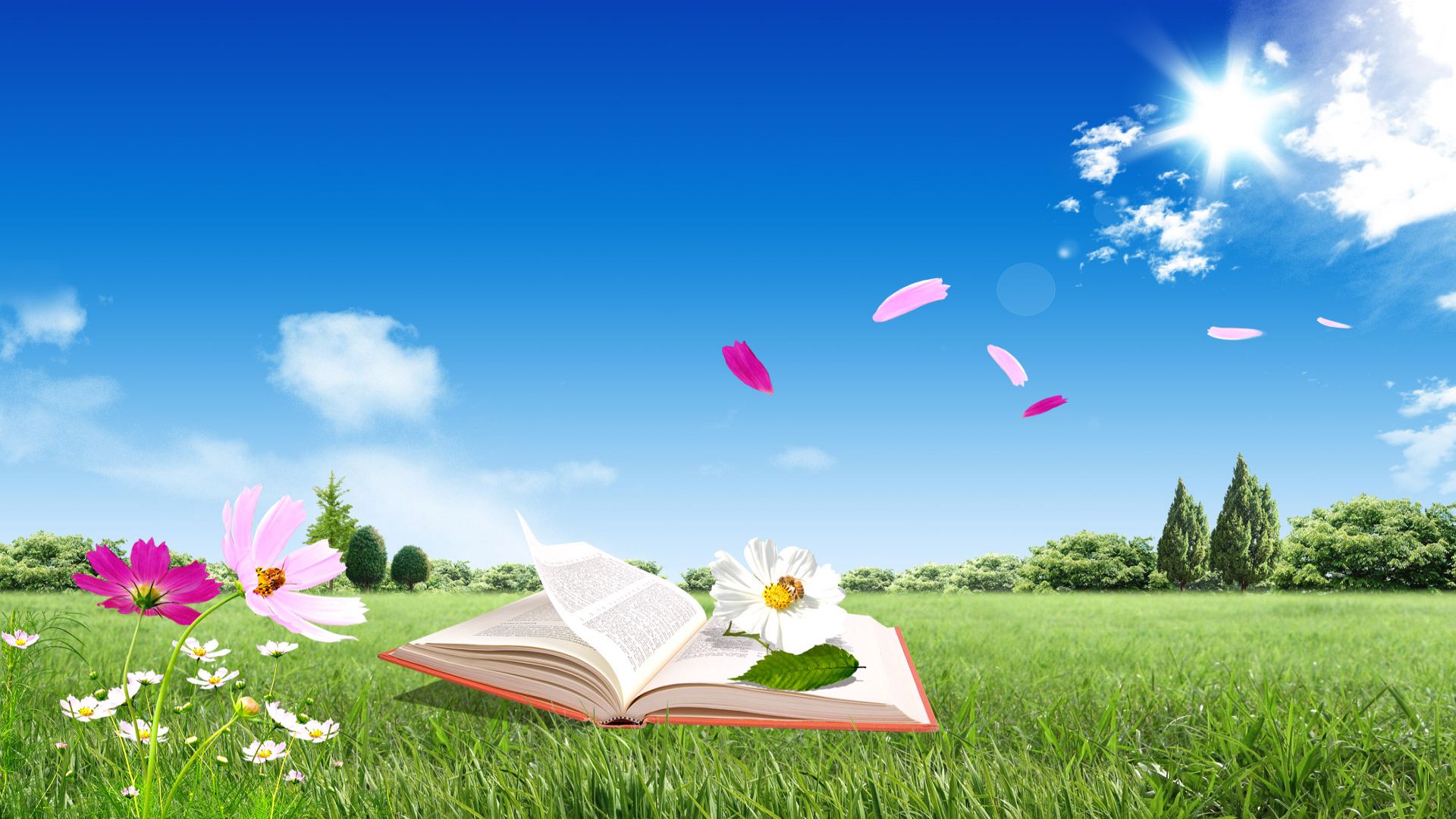 Renungilah pesanan Rasulullah SAW daripada Jabir RA tentang kesungguhan iblis yang sentiasa berprestasi cemerlang untuk menyesatkan manusia dalam sabdanya:
إِنَّ عَرْشَ إِبْلِيسَ عَلَى الْبَحْرِ فَيَبْعَثُ سَرَايَاهُ فَيَفْتِنُونَ النَّاسَ فَأَعْظَمُهُمْ عِنْدَهُ أَعْظَمُهُمْ فِتْنَةً
20
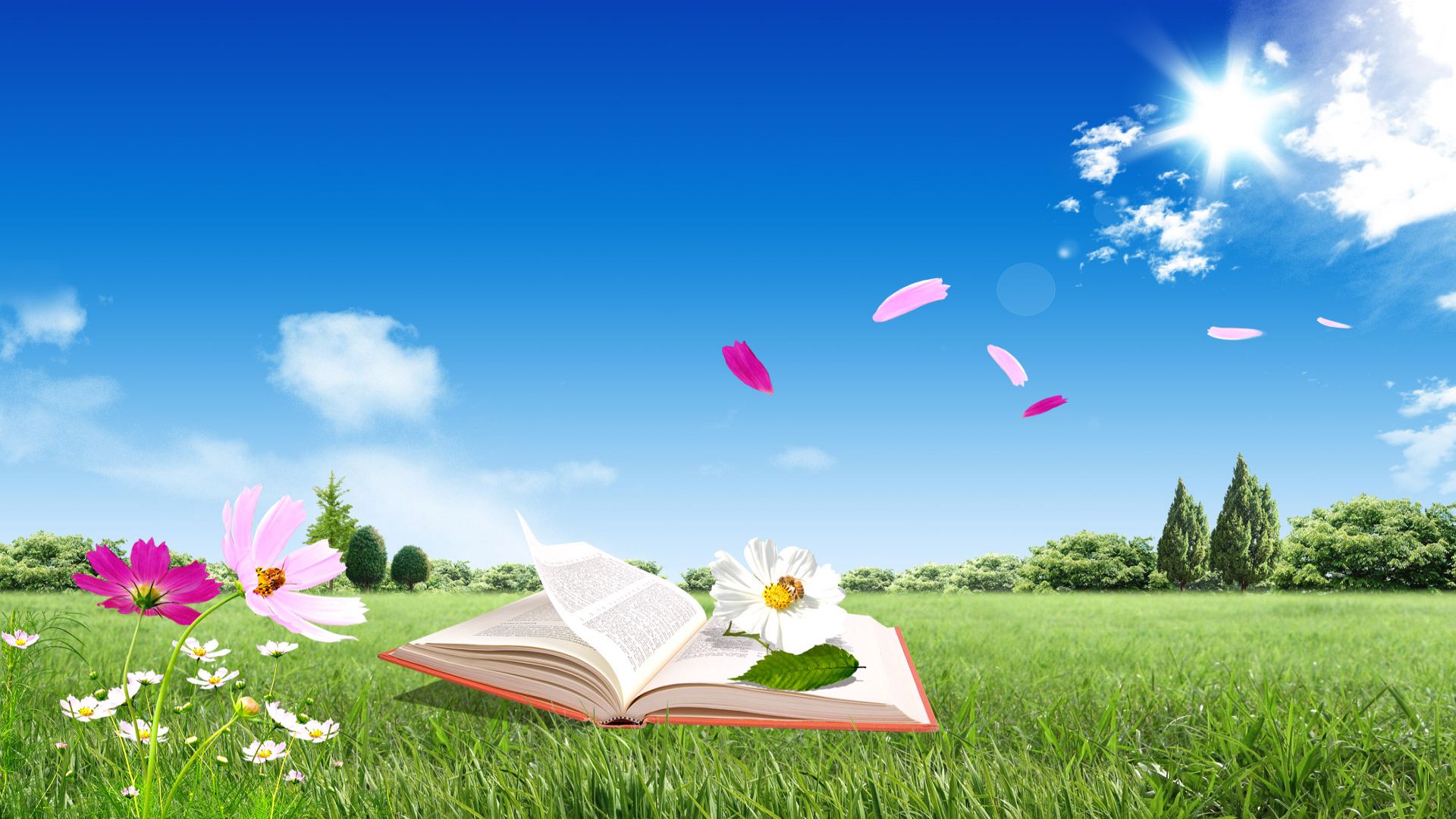 Mafhumnya: 
Singgahsana iblis berada di lautan. Dari sana dia mengirim pasukannya untuk membuat fitnah (mengacau atau membawa bencana untuk) umat manusia. Maka syaitan yang lebih besar membuat bencana, dialah yang lebih besar jasanya (terhormat) di kalangan mereka 
(Hadith riwayat Muslim)
21
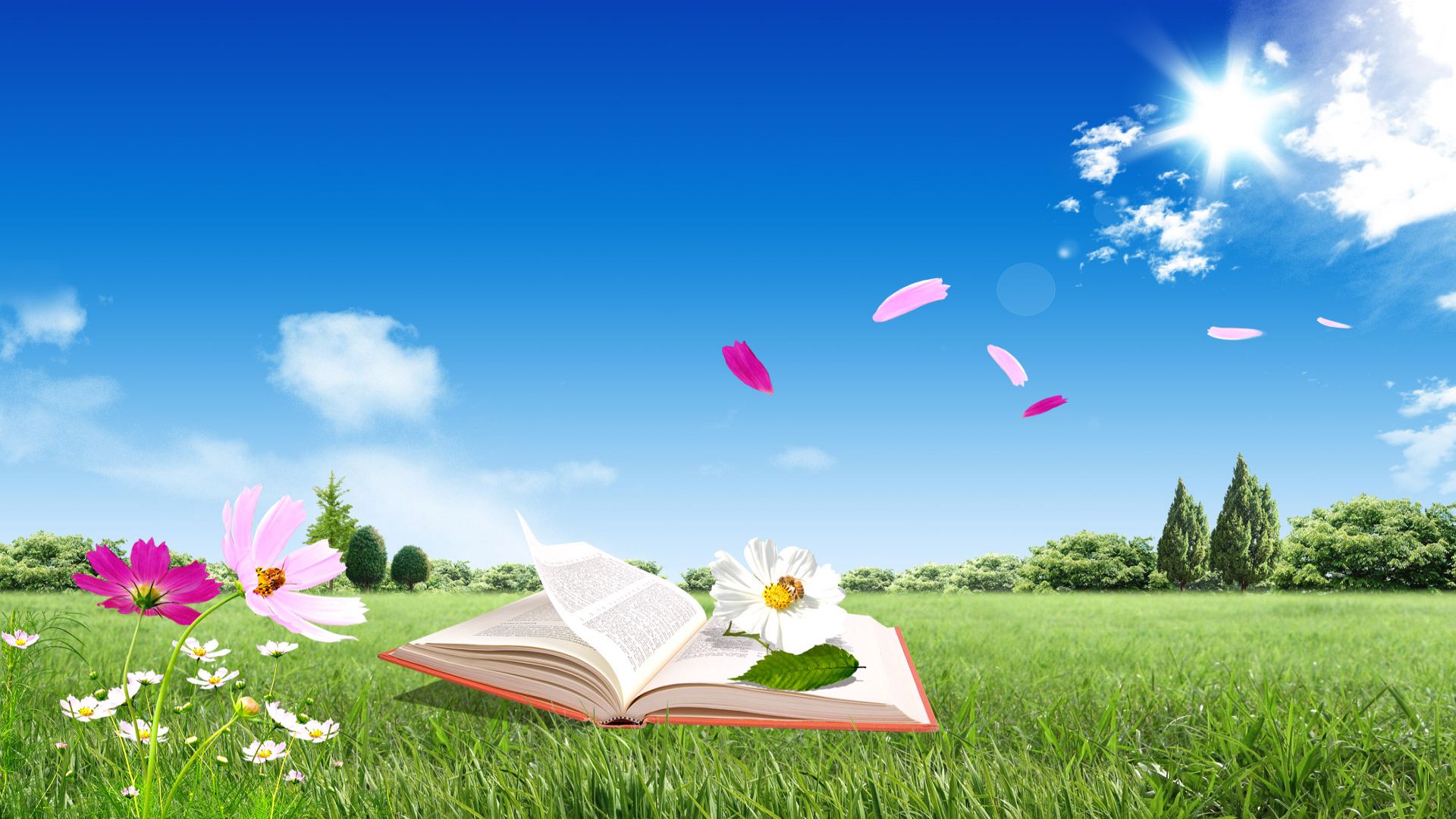 22
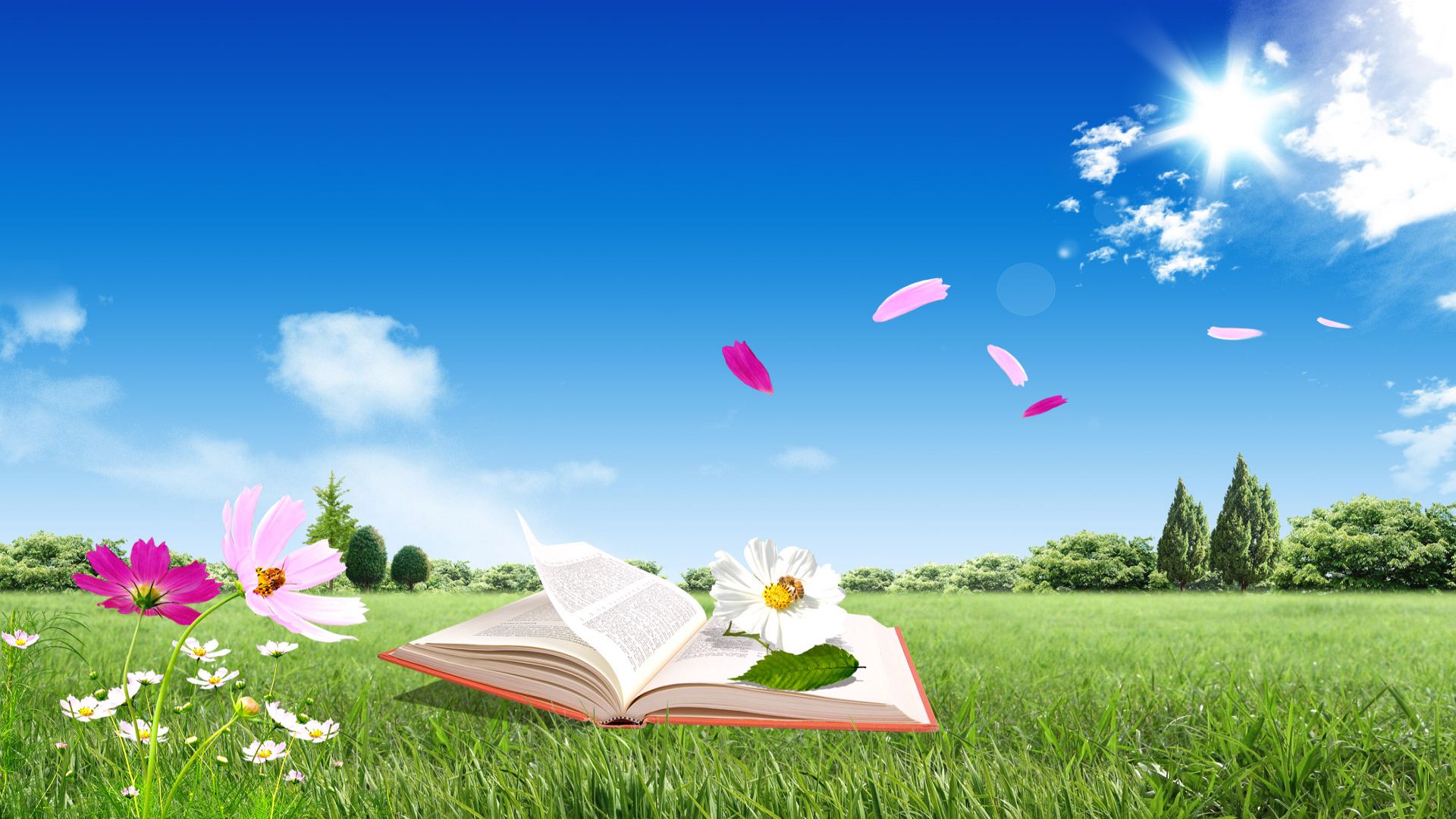 23
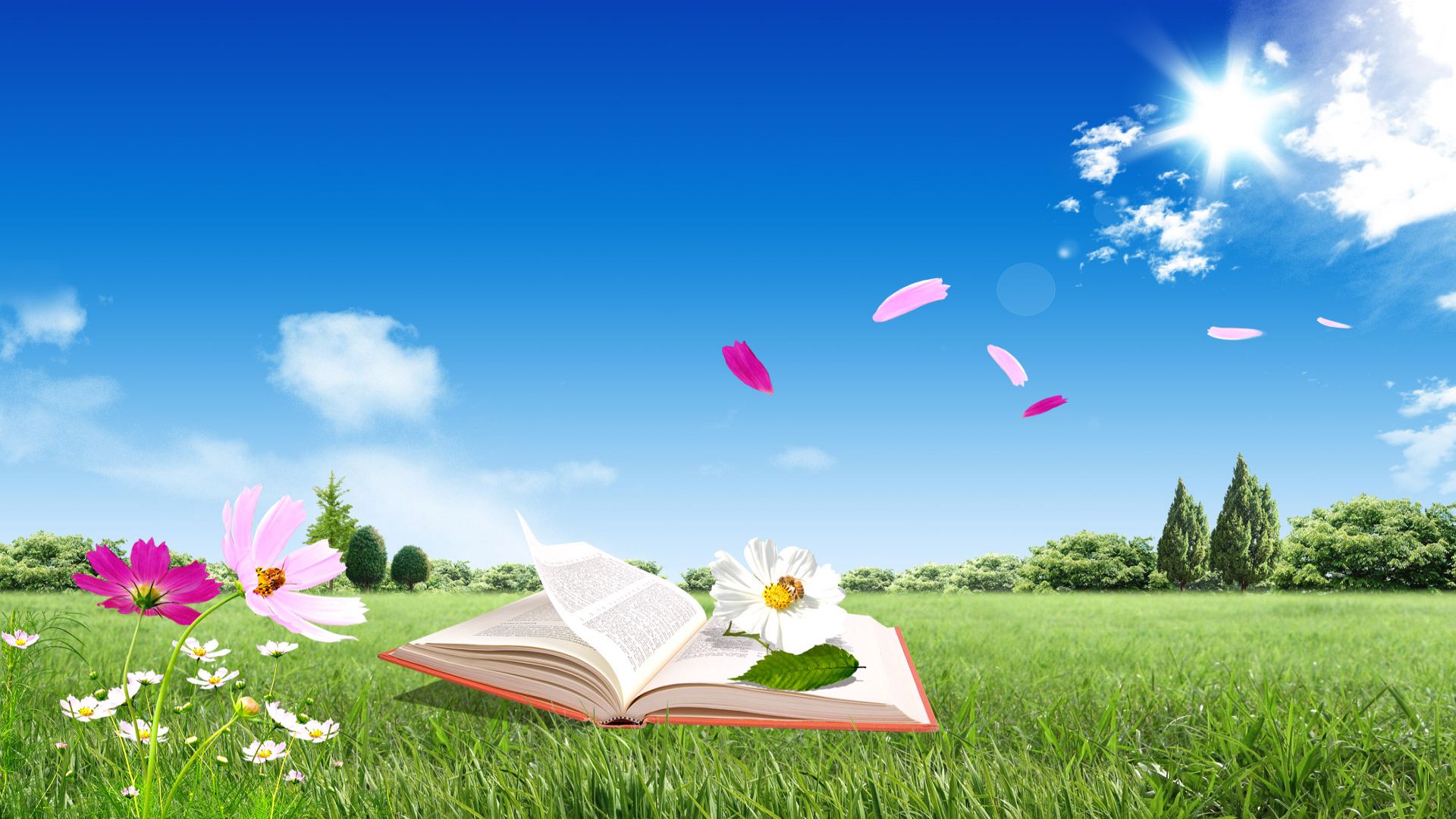 24
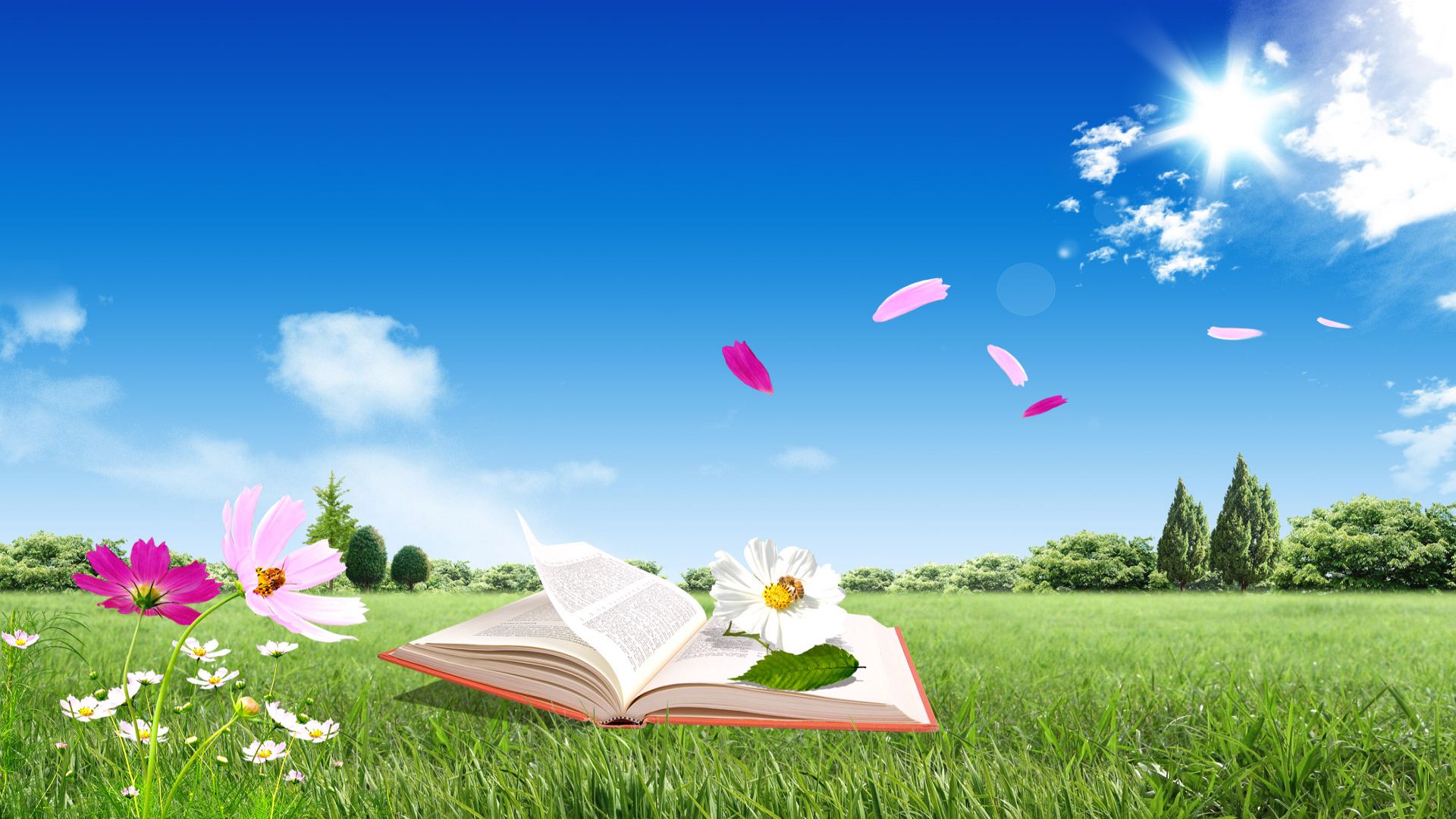 25
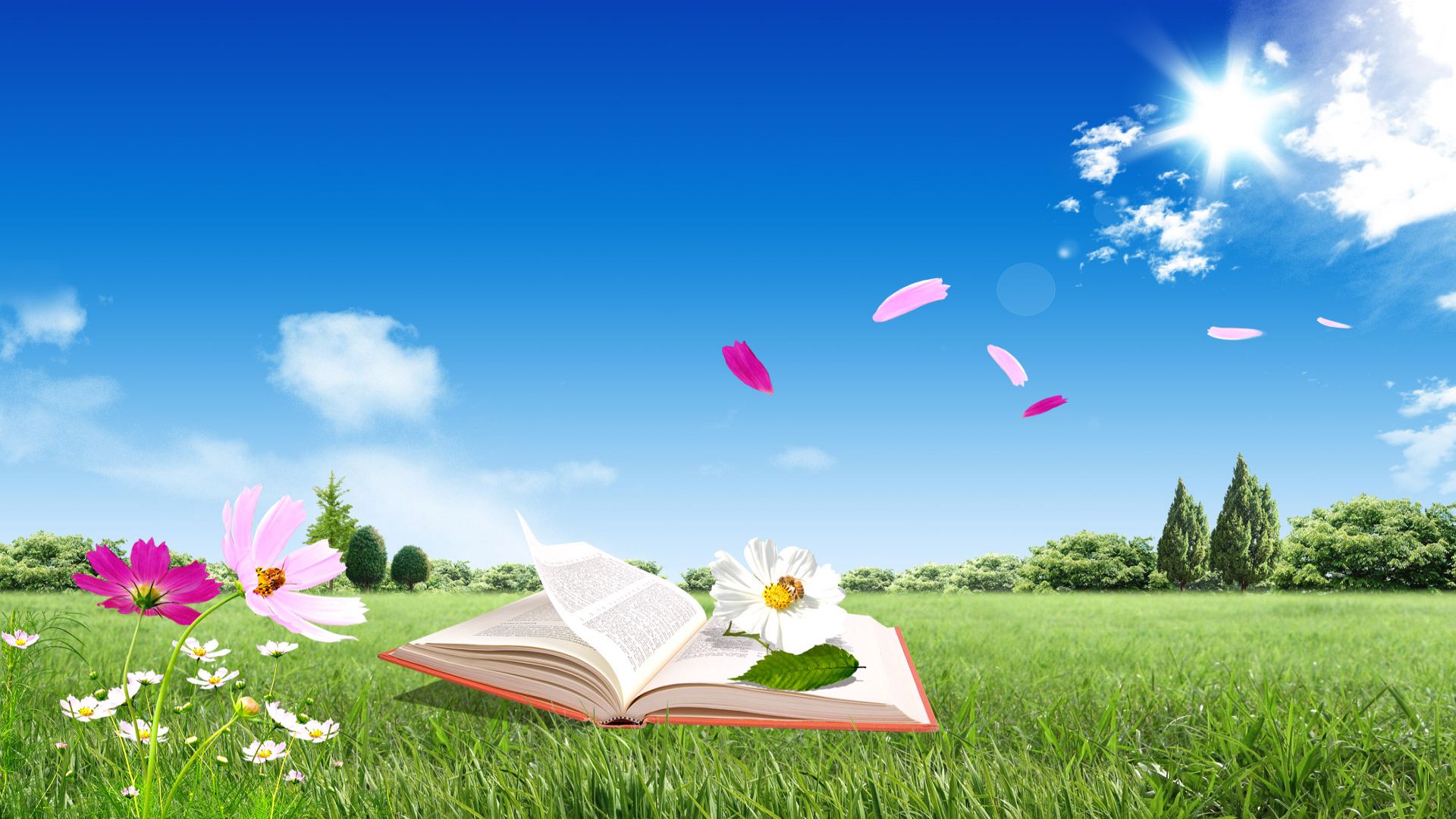 firman Allah SWT dalam surah at-Taubat ayat 111:
ﯗ ﯘ ﯙ ﯚ ﯛ ﯜ ﯝ ﯞ ﯟ ﯠ

Maksudnya: “Sesungguhnya Allah telah membeli dari orang yang beriman akan jiwa dan harta benda mereka dengan (balasan), bahawa mereka akan beroleh syurga.”.
26
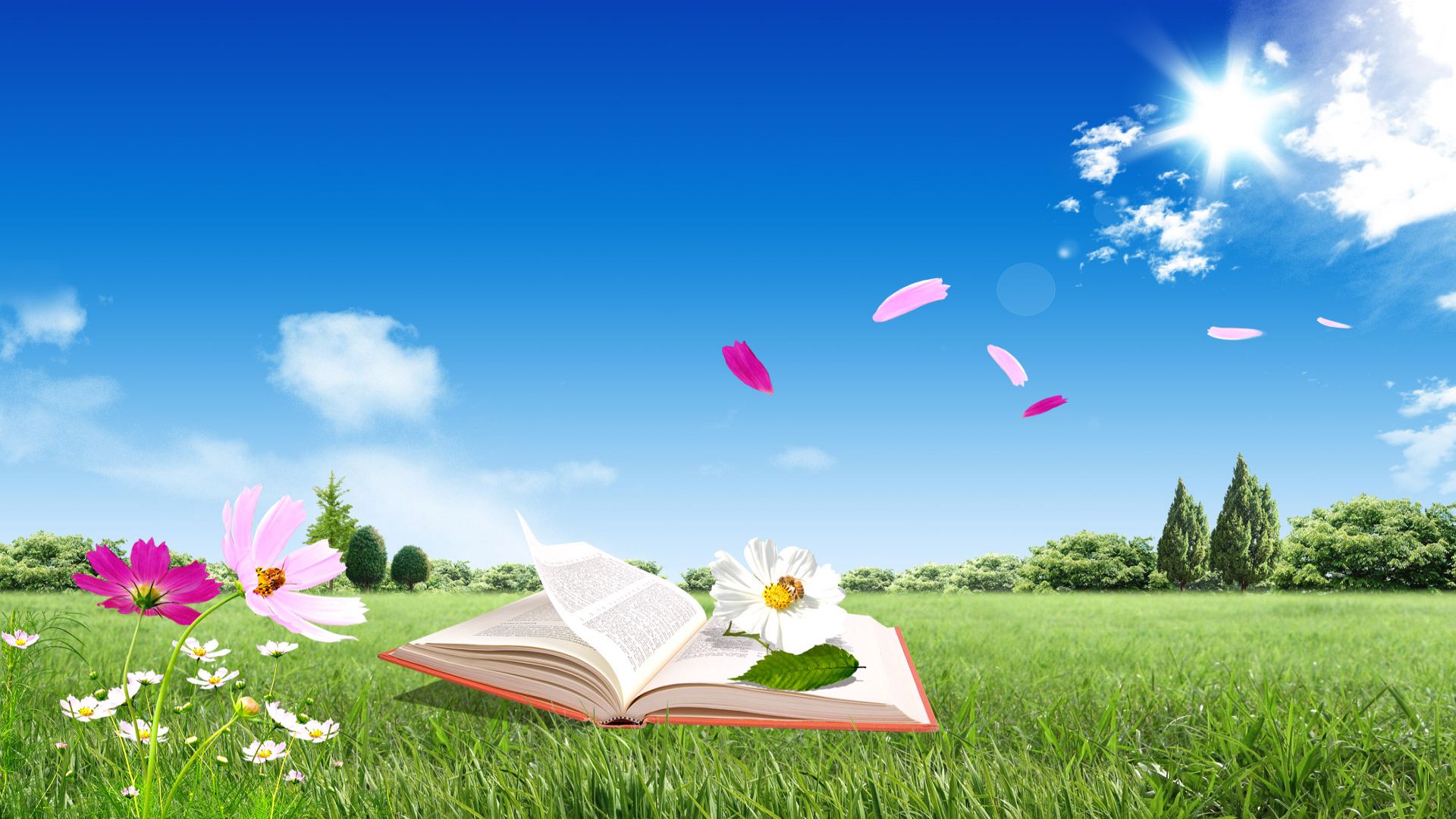 بَارَكَ اللهُ لِيْ وَلَكُمْ بالْقُرْآنِ الْعَظِيْمِ وَنَفَعَنِي وَإِيَّاكُمْ بِمَا فِيْهِ مِنَ الأيَاتِ وَالذِّكْرِ الْحَكِيْمِ وَتَقَبَّلَ مِنِّي وَمِنْكُمْ تِلاوَتَهُ إِنَّهُ هُوَ السَّمِيعُ الْعَلِيْمُ. أَقُوْلُ قَوْلِيْ هَذَا وَأَسْتَغْفِرُ اللهَ الْعَظِيْمَ لِيْ وَلَكُمْ وَلِسَائِرِ الْمُسْلِمِيْنَ وَالْمُسْلِمَاتِ وَالْمُؤْمِنِيْنَ وَالْمُؤْمِنَاتِ الأَحْيَاءِ مِنْهُمْ وَالأَمْوَاتِ، فَاسْتَغْفِرُوْهُ، إِنَّهُ هُوَ الْغَفُوْرُ الرَّحِيْمُ
27
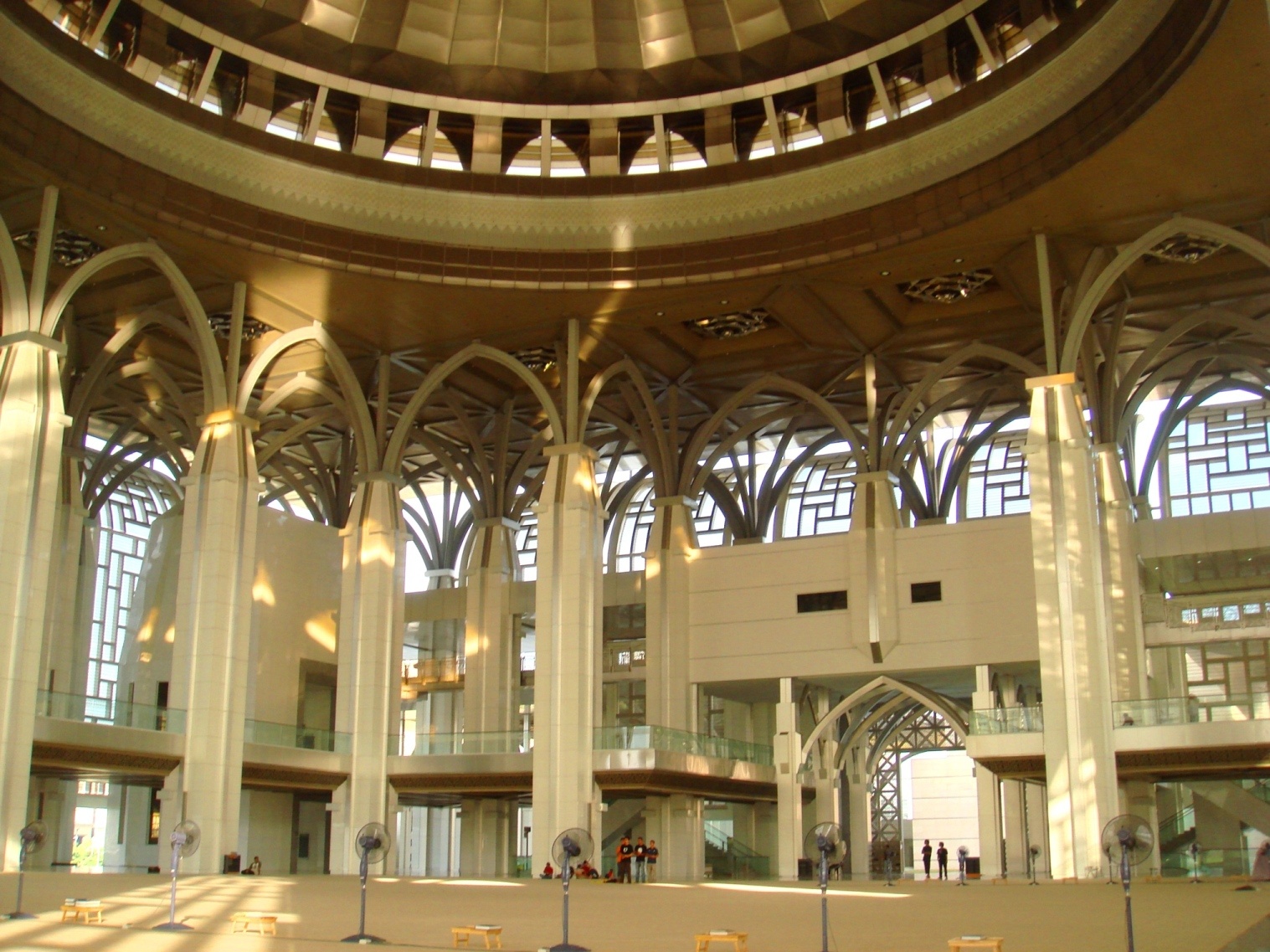 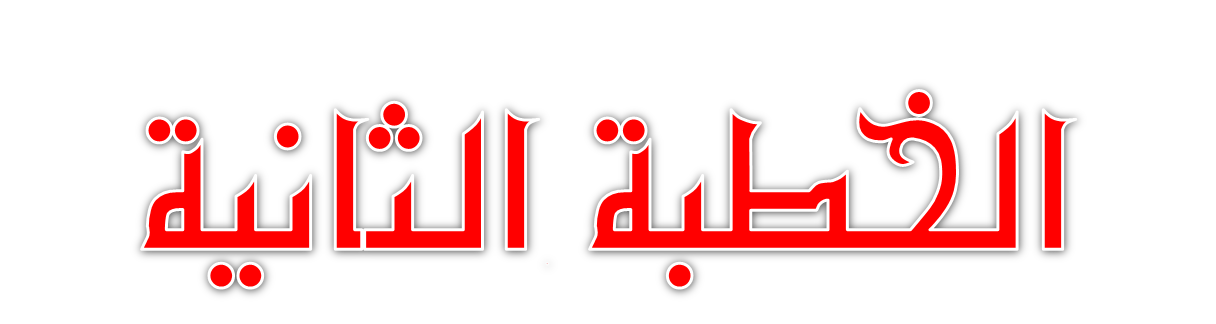 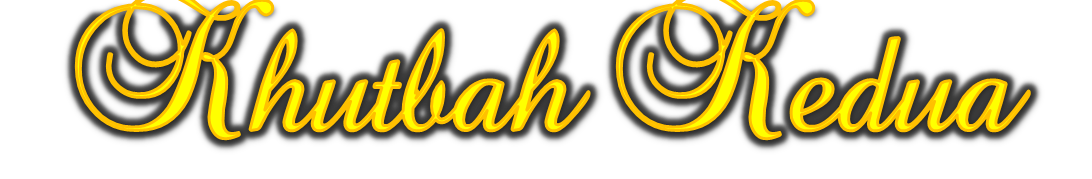 28
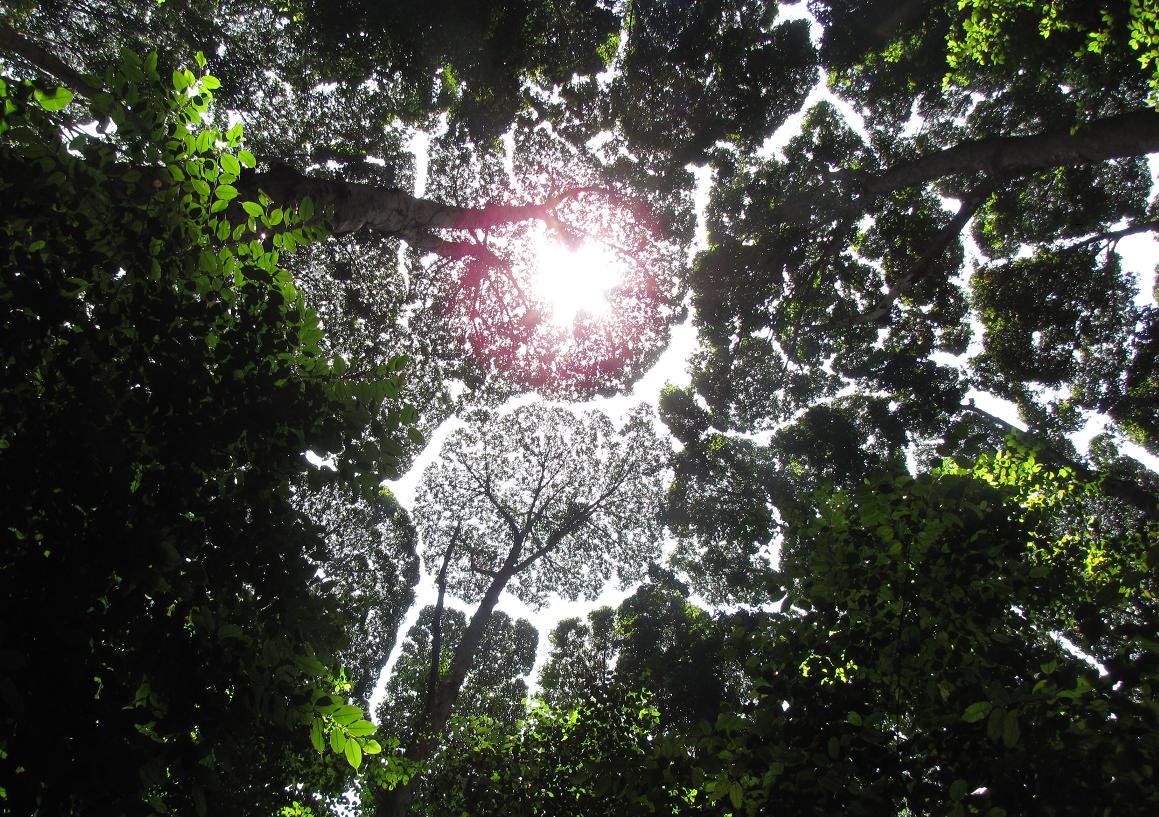 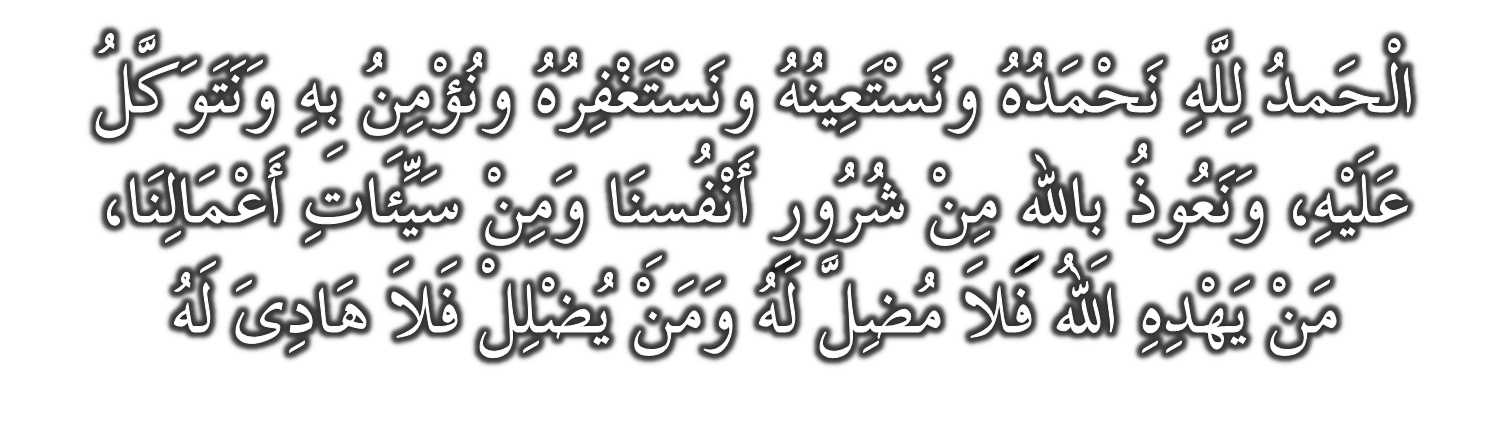 29
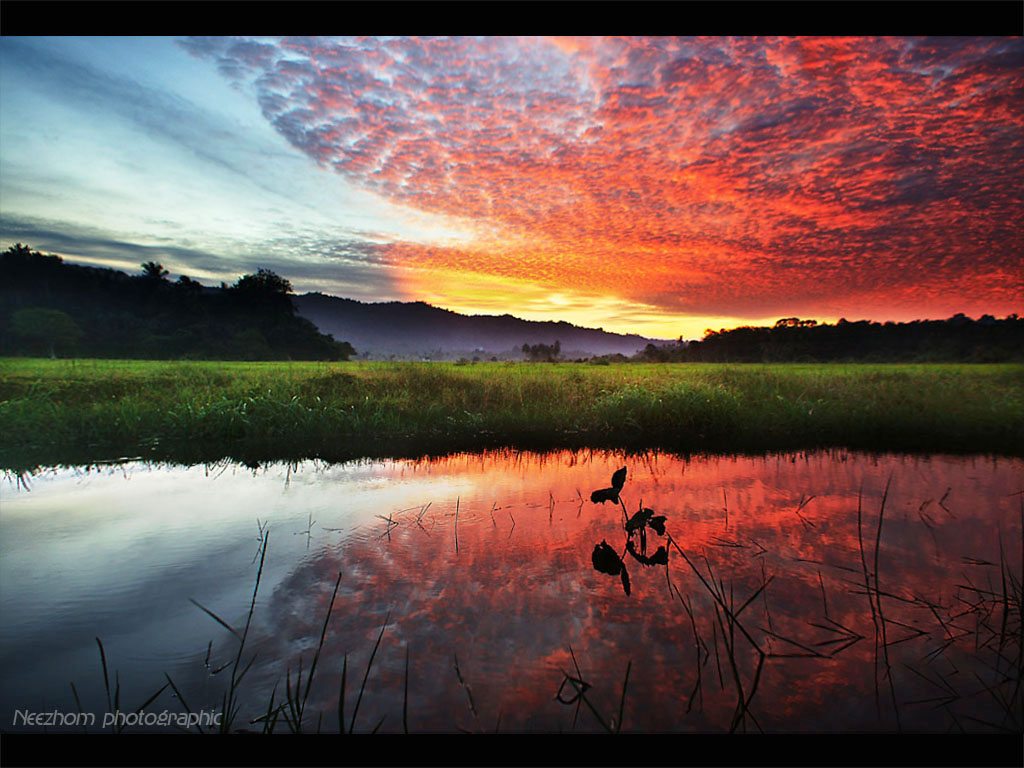 أَشْهَدُ أَنْ لاَّ اِلَهَ إِلاَّ اللهُ وَحْدَهُ لآ شَرِيْكَ لَهُ، وَأَشْهَدُ أَنَّ سَيِّدَنَا وَنَبِيَّنَا مُحَمَّدًا عَبْدُهُ وَرَسُوْلُهُ سَيِّدُ الْخَلاَئِقِ وَالْبَشَرِ اَللَّهُمَّ فَصَلِّ وَسَلِّمْ وَبَارِكْ عَلَى سَيِّدِنَا وَنَبِيِّنَا مُحَمَّدٍ وَعَلَى آلِهِ وَأَصْحَابِهِ أَجْمَعِيْنَ.
Aku bersaksi bahawa tiada tuhan yang disembah melainkan Allah yang Maha Esa. Aku juga bersaksi bahawa Nabi Muhammad S.A.W.  adalah hambaNya dan rasulNya.
30
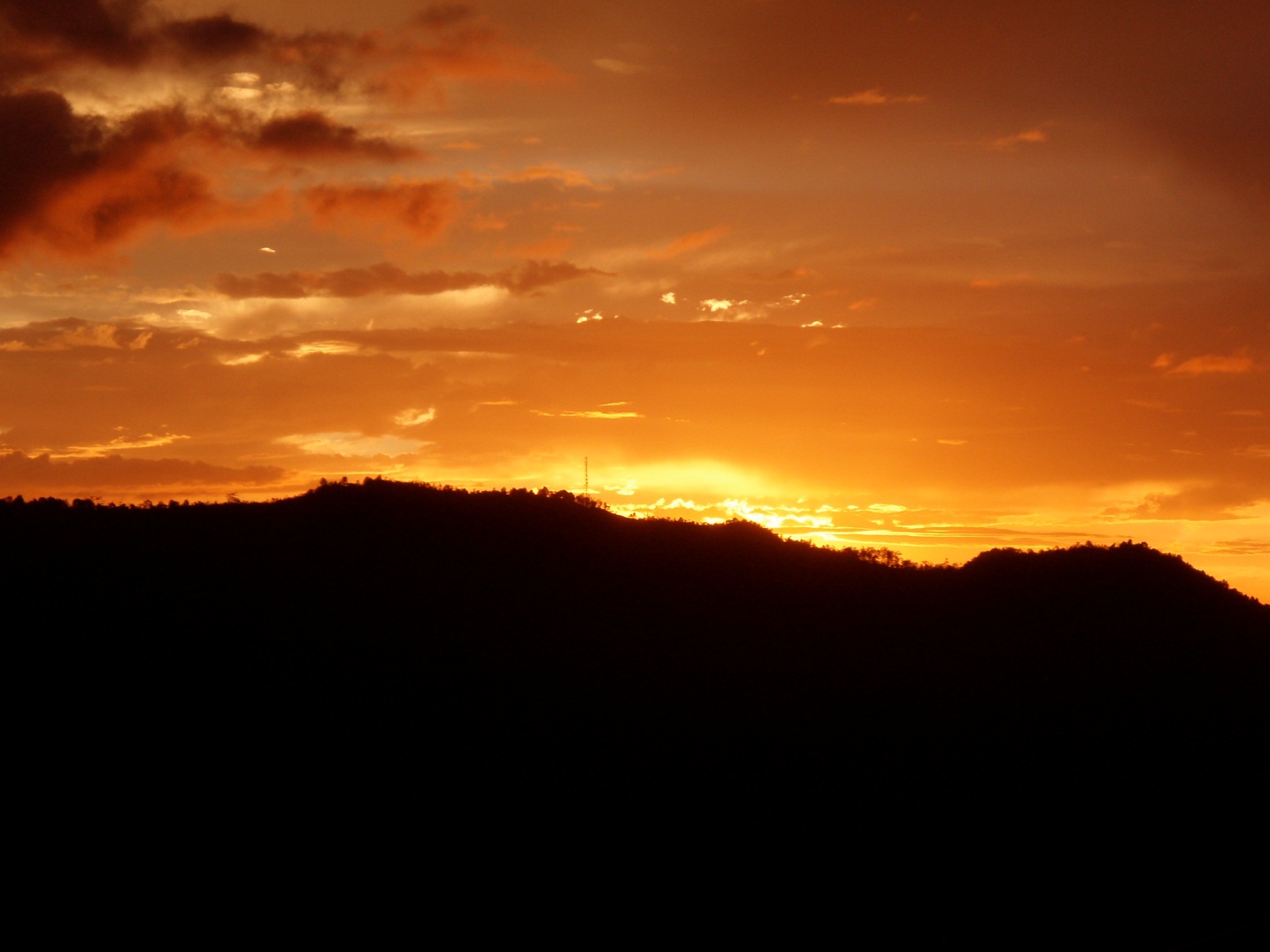 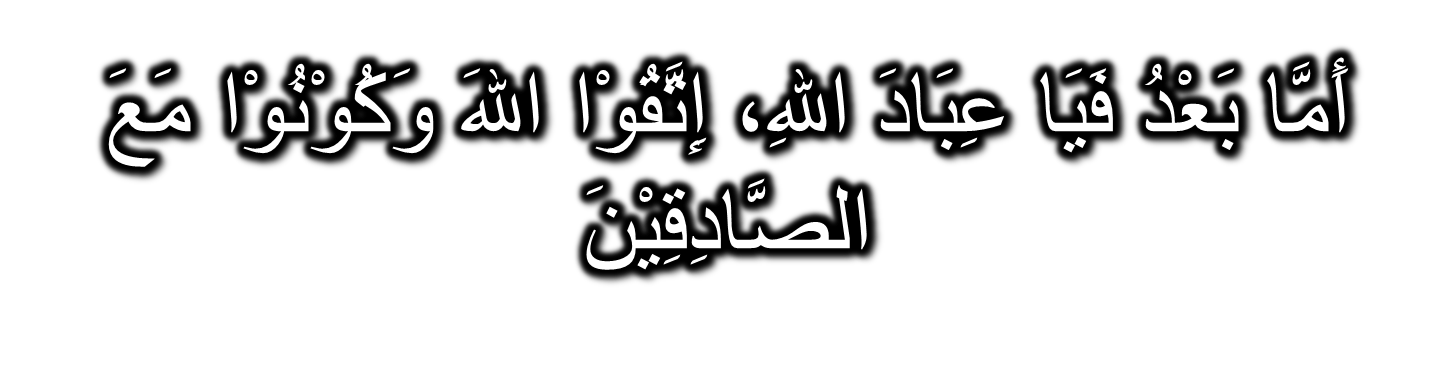 Bertakwalah kamu kepada Allah S.W.T. dan bersama-samalah dengan orang-orang yang benar.
31
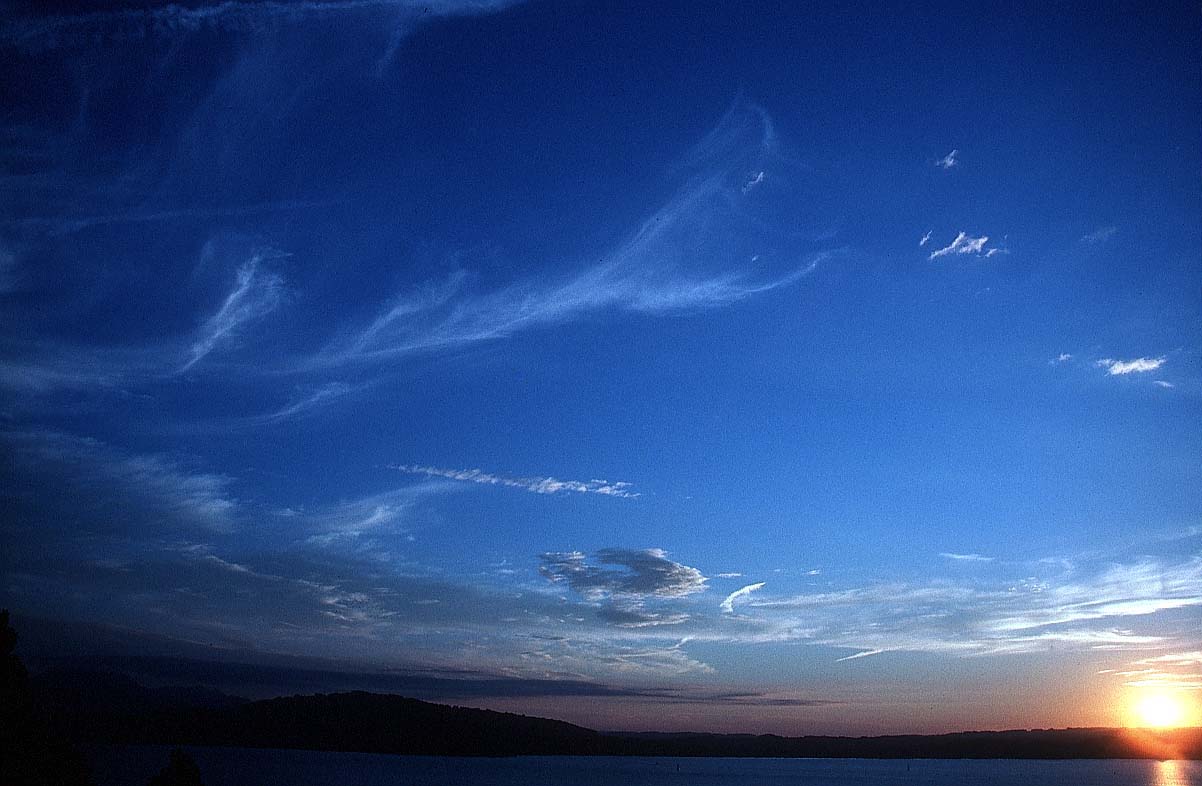 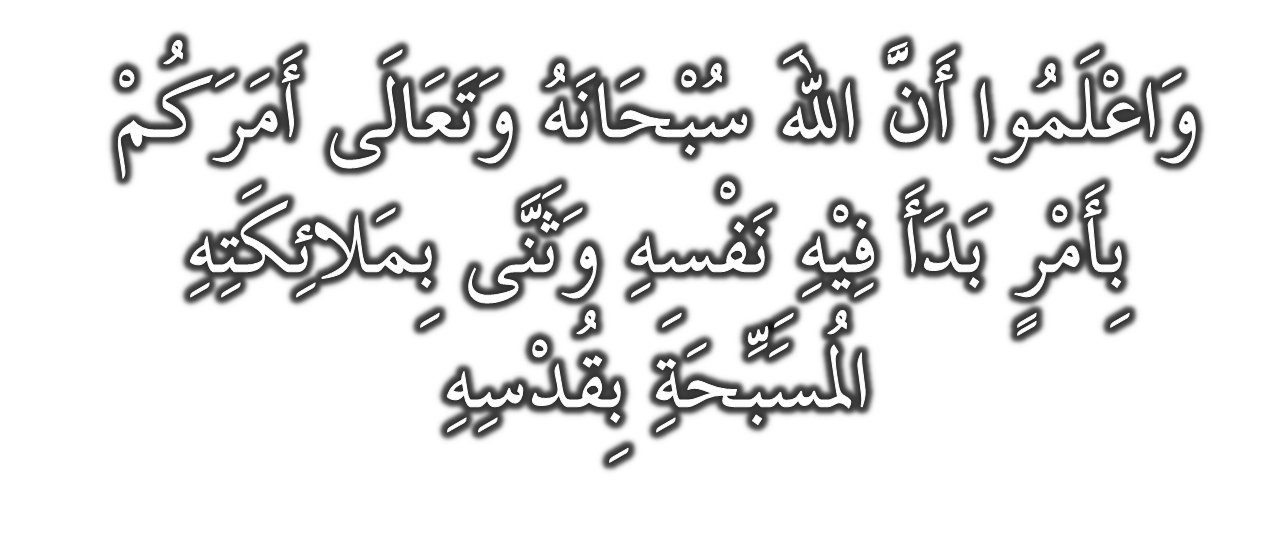 32
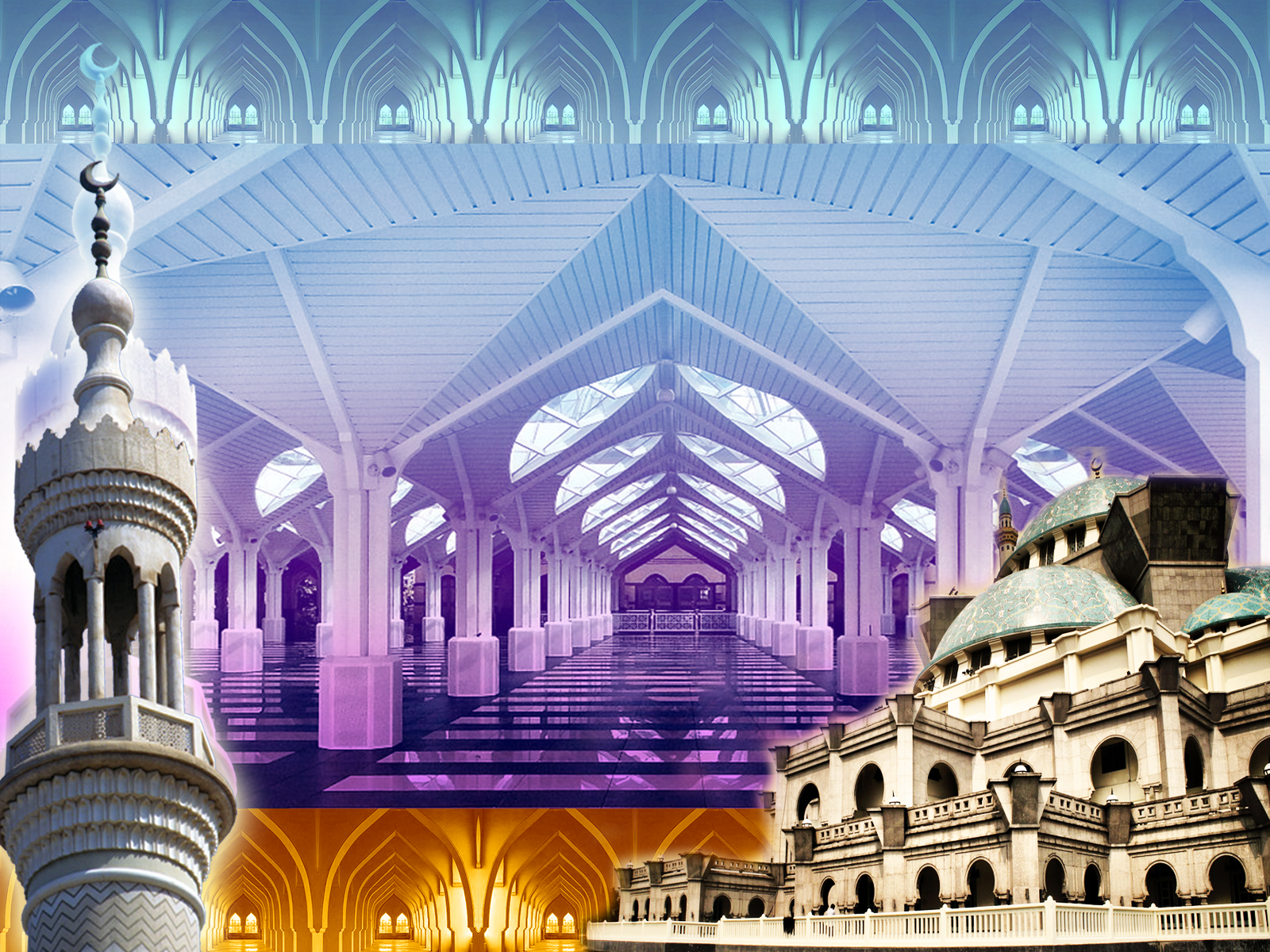 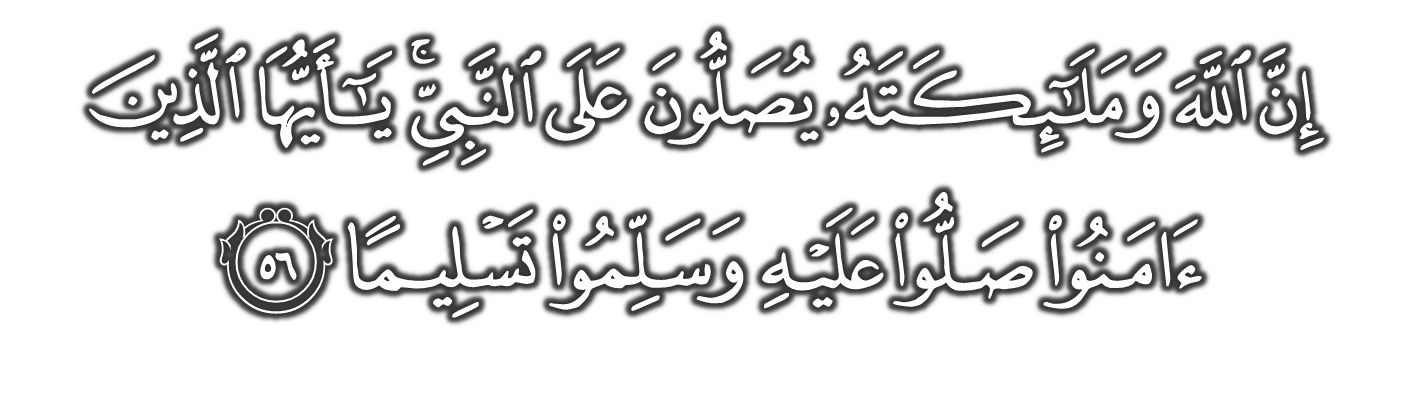 33
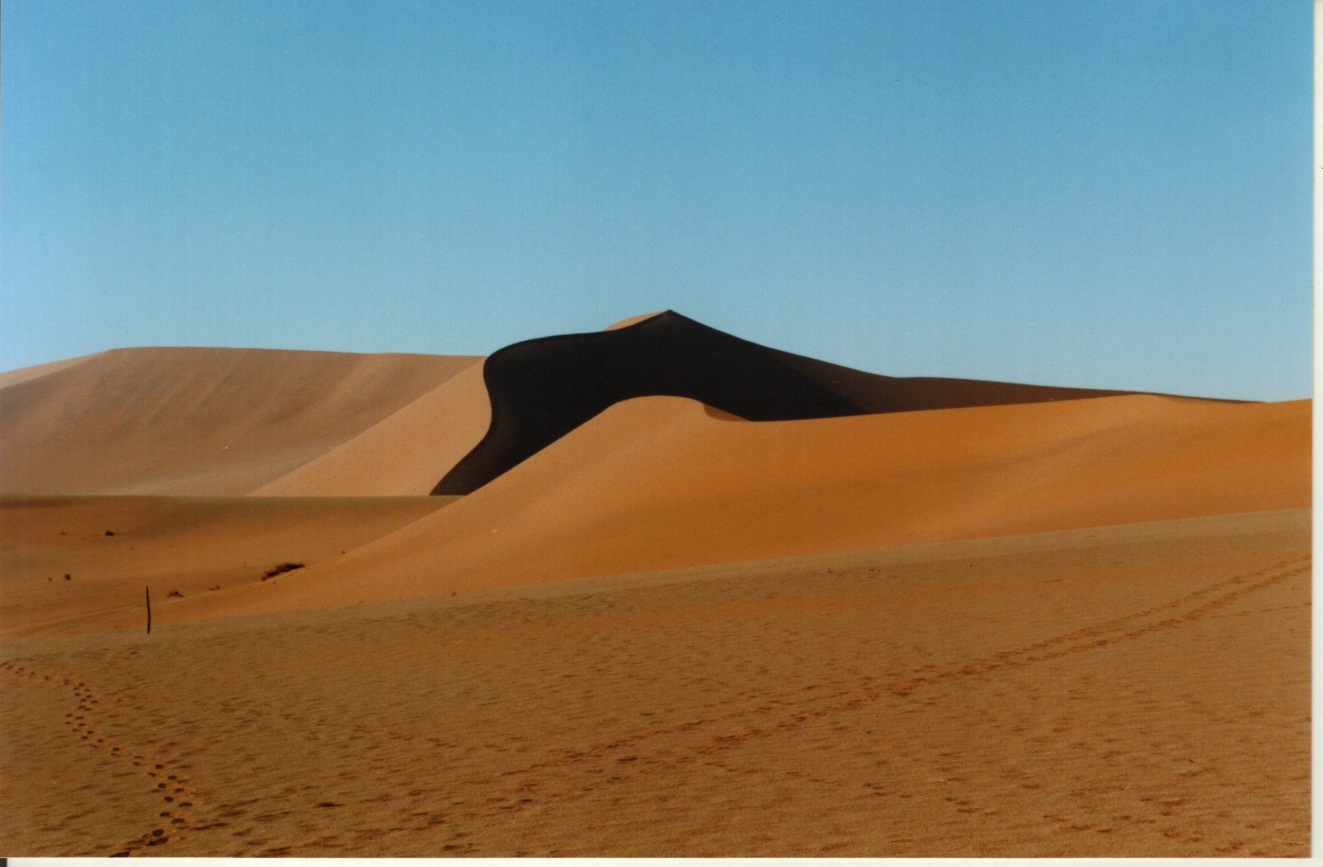 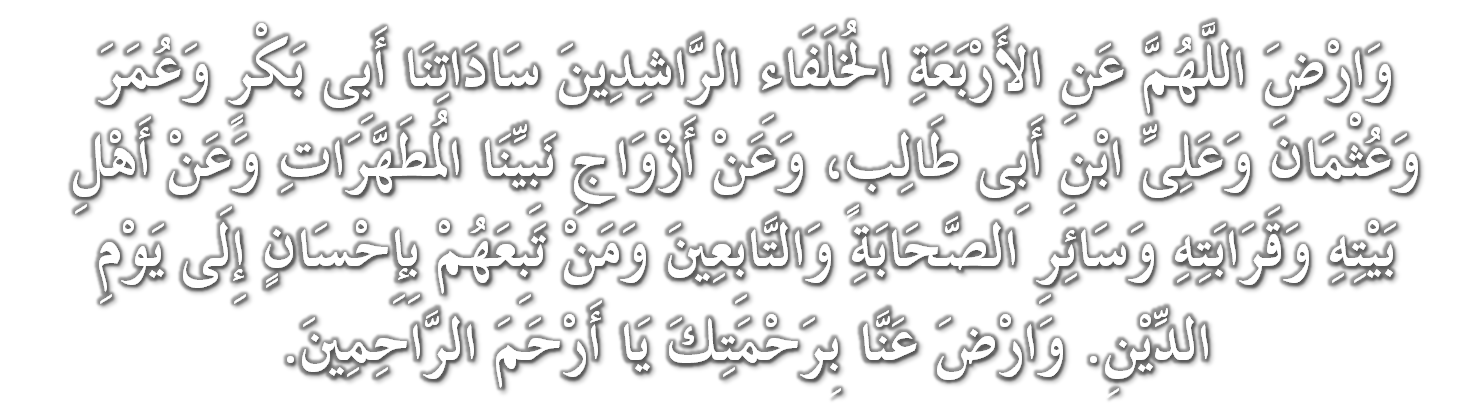 Ya Allah, kurniakanlah keredaan kepada empat orang khulafa ar-Rasyidin Saidina Abu Bakar, Umar, Usman dan Ali bin Abi Talib. Isteri-isteri Nabi yang suci, ahli keluarga, seluruh sahabat serta para tabiin. Juga, redailah kami sekalian wahai Tuhan Yang Maha Penyayang.
34
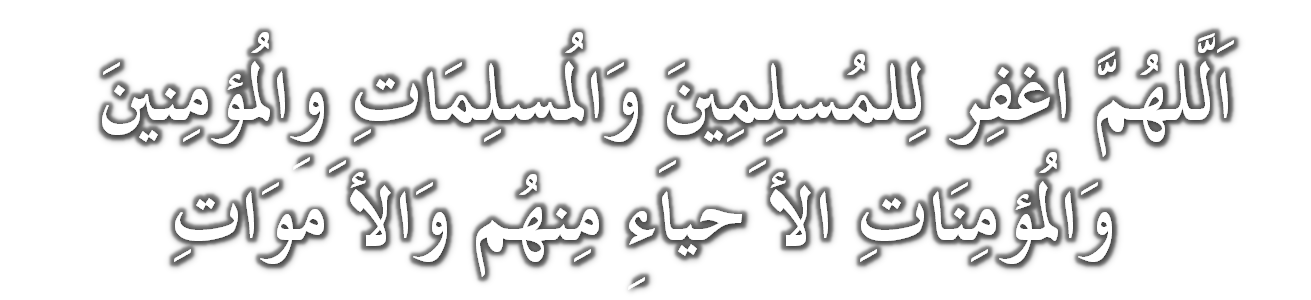 Ya Allah, ampunkanlah dosa golongan muslimin dan muslimat, sama ada yang masih hidup atau yang telah mati.
35
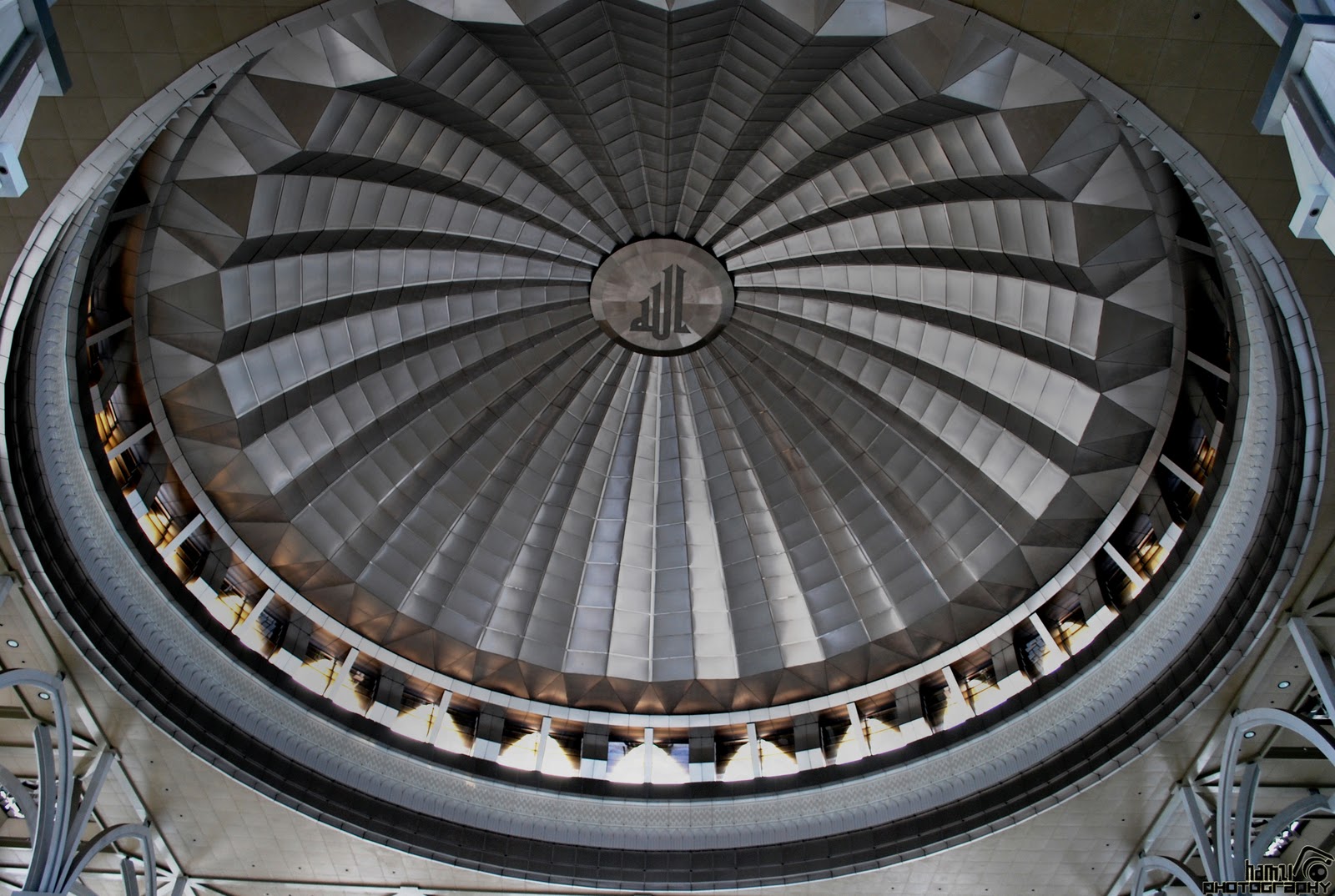 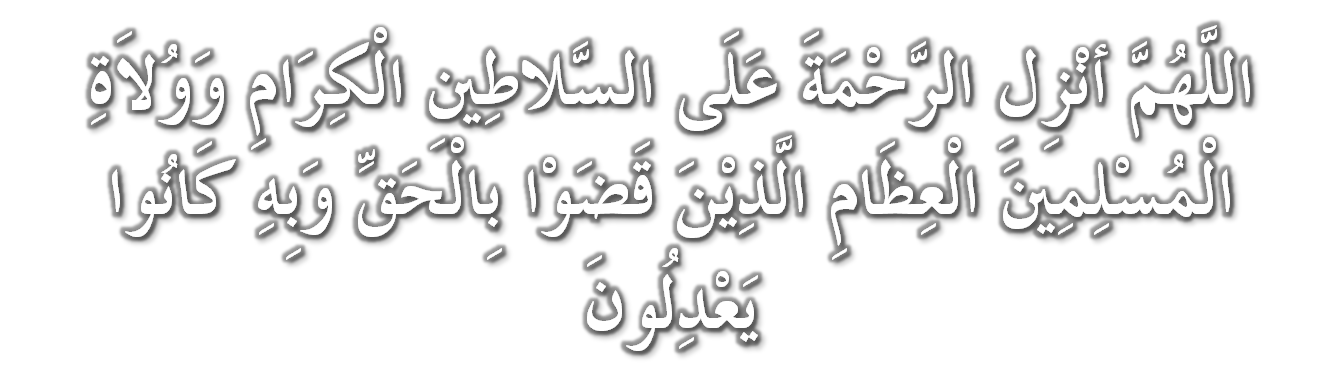 Ya Allah anugerahkanlah rahmat ke atas Raja-raja kami dan pemimpin-pemimpin kami yang melaksanakan kebenaran dan menegakkan keadilan.
36
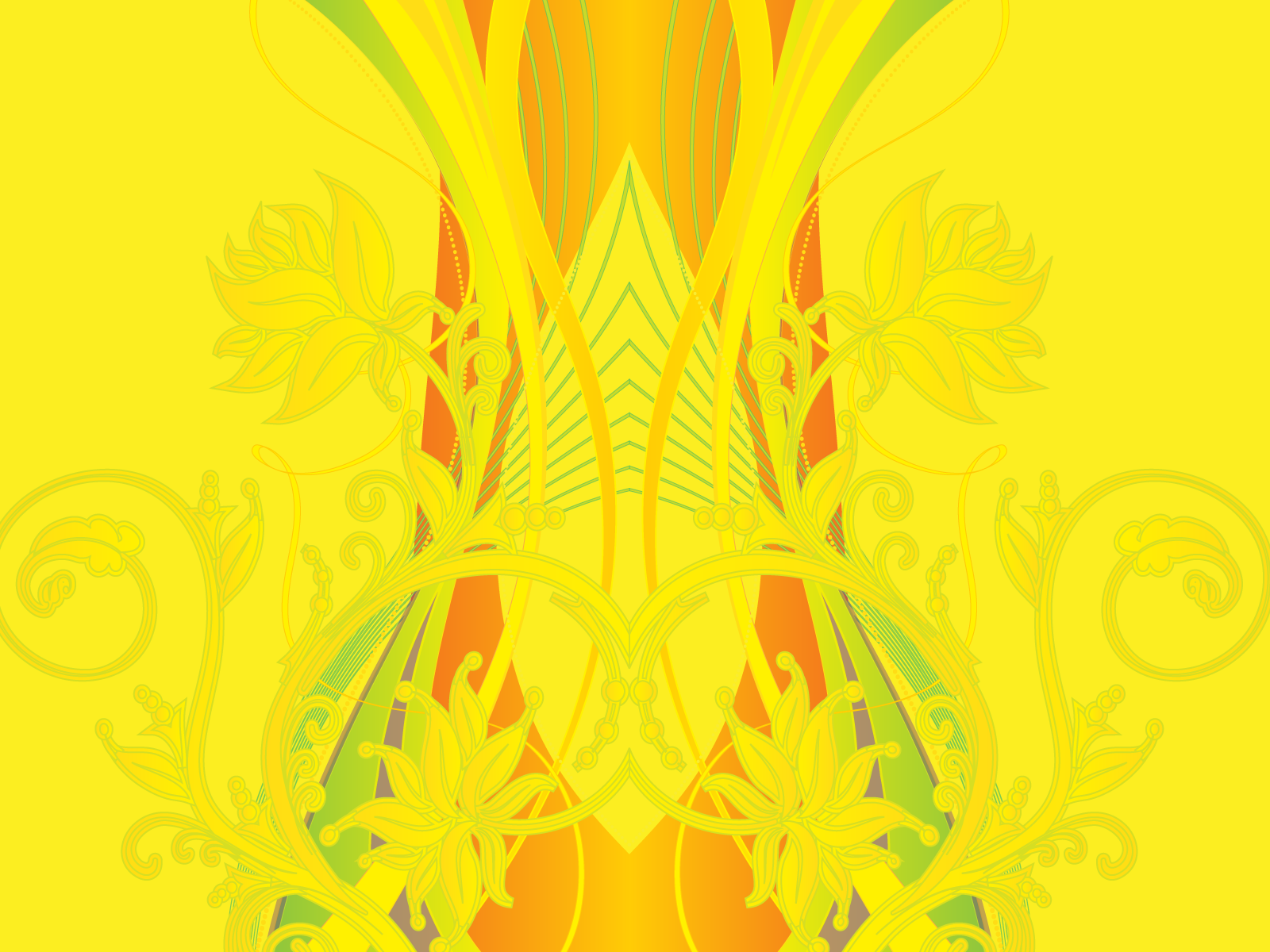 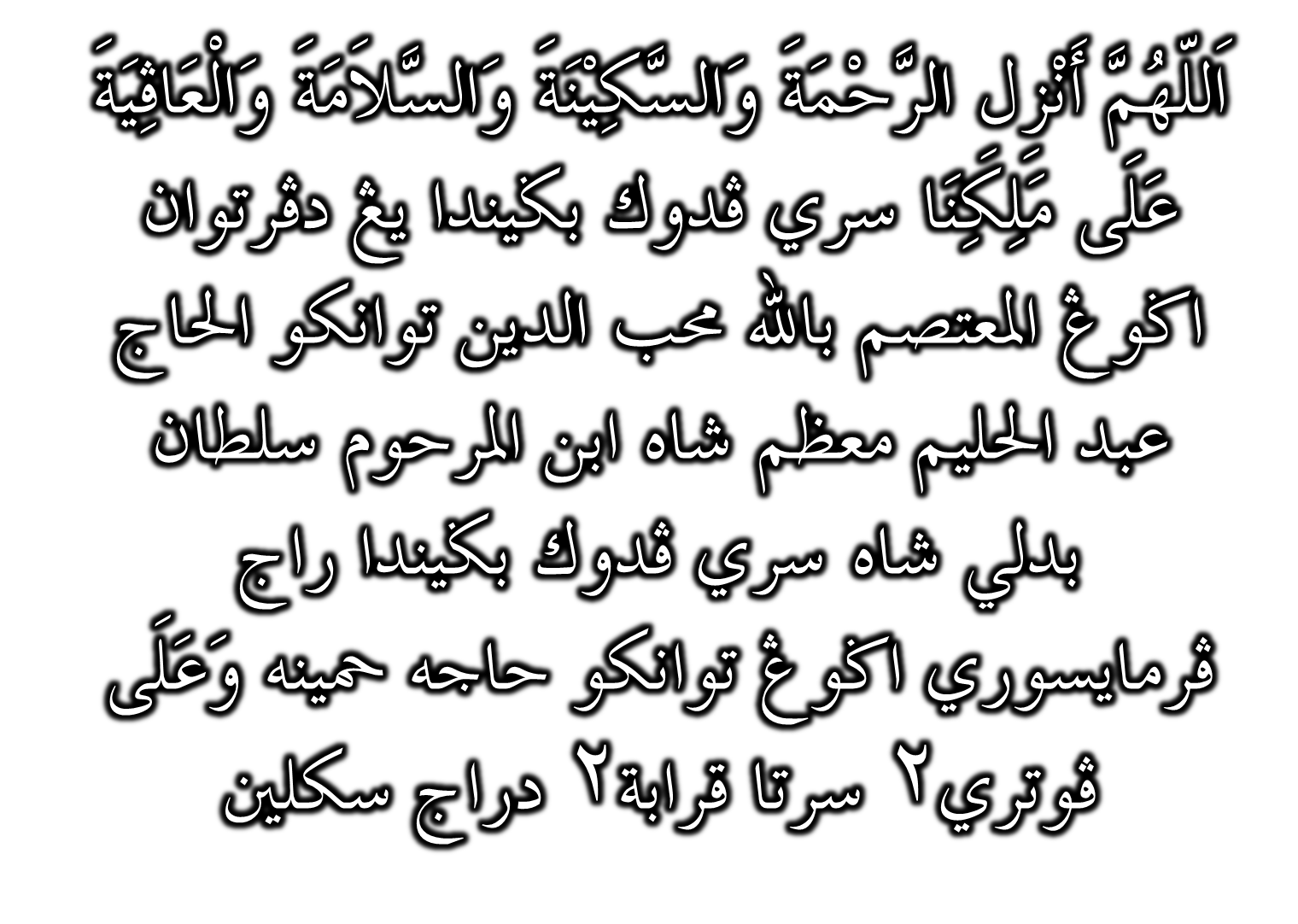 37
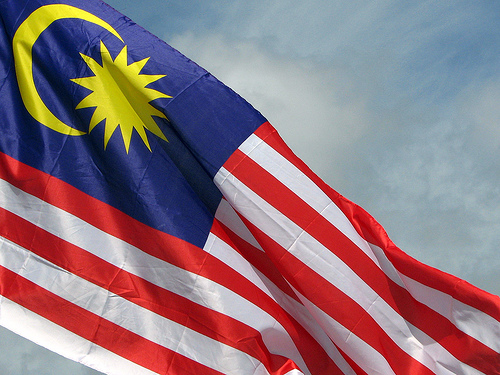 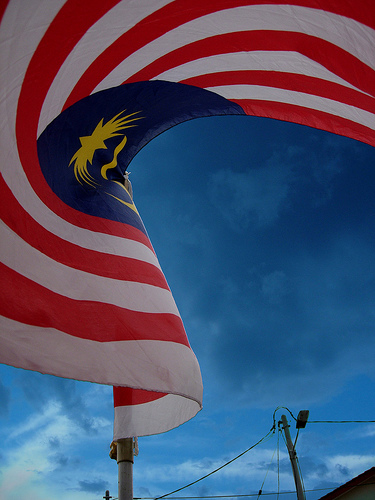 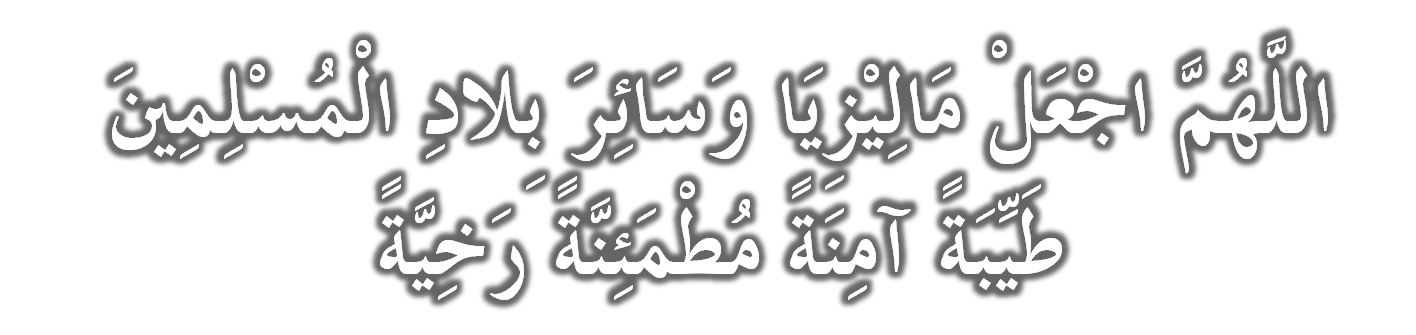 Ya Allah jadikanlah Malaysia dan seluruh negara kaum Muslimin dalam keadaan aman dan damai
38
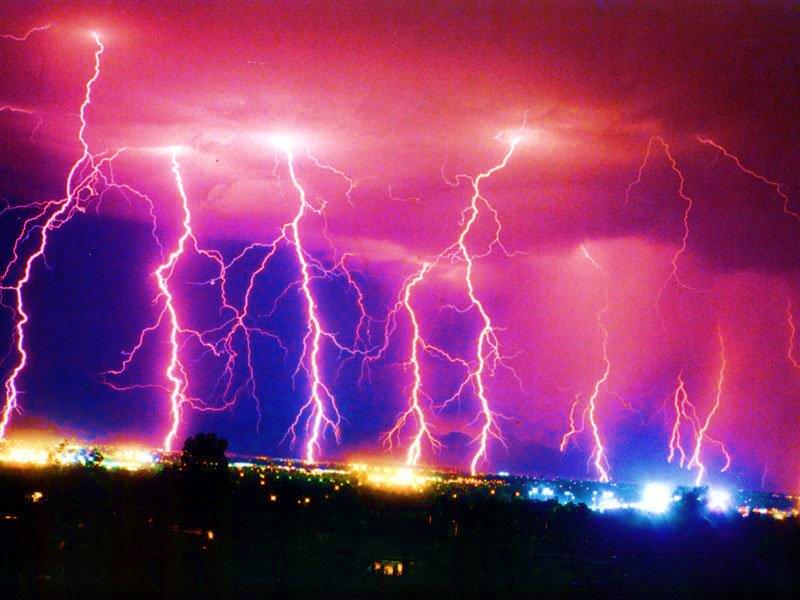 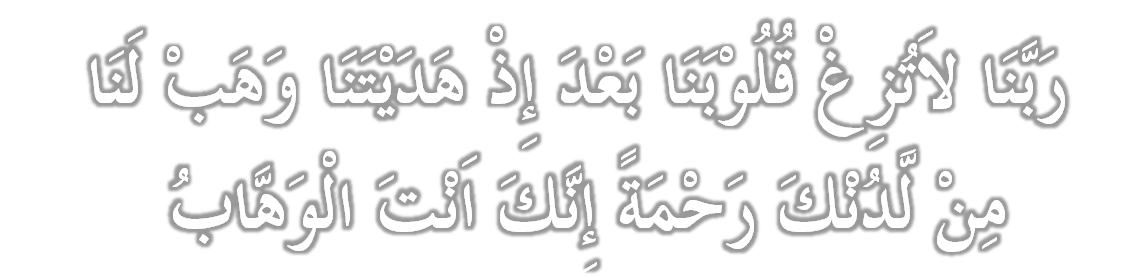 (Mereka berdoa dengan berkata): Ya Tuhan kami! Janganlah Engkau memesongkan hati kami sesudah Engkau beri petunjuk kepada kami, dan kurniakanlah kepada kami limpah rahmat dari sisi-Mu; sesungguhnya Engkau jualah Tuhan yang melimpah-limpah pemberian-Nya
39
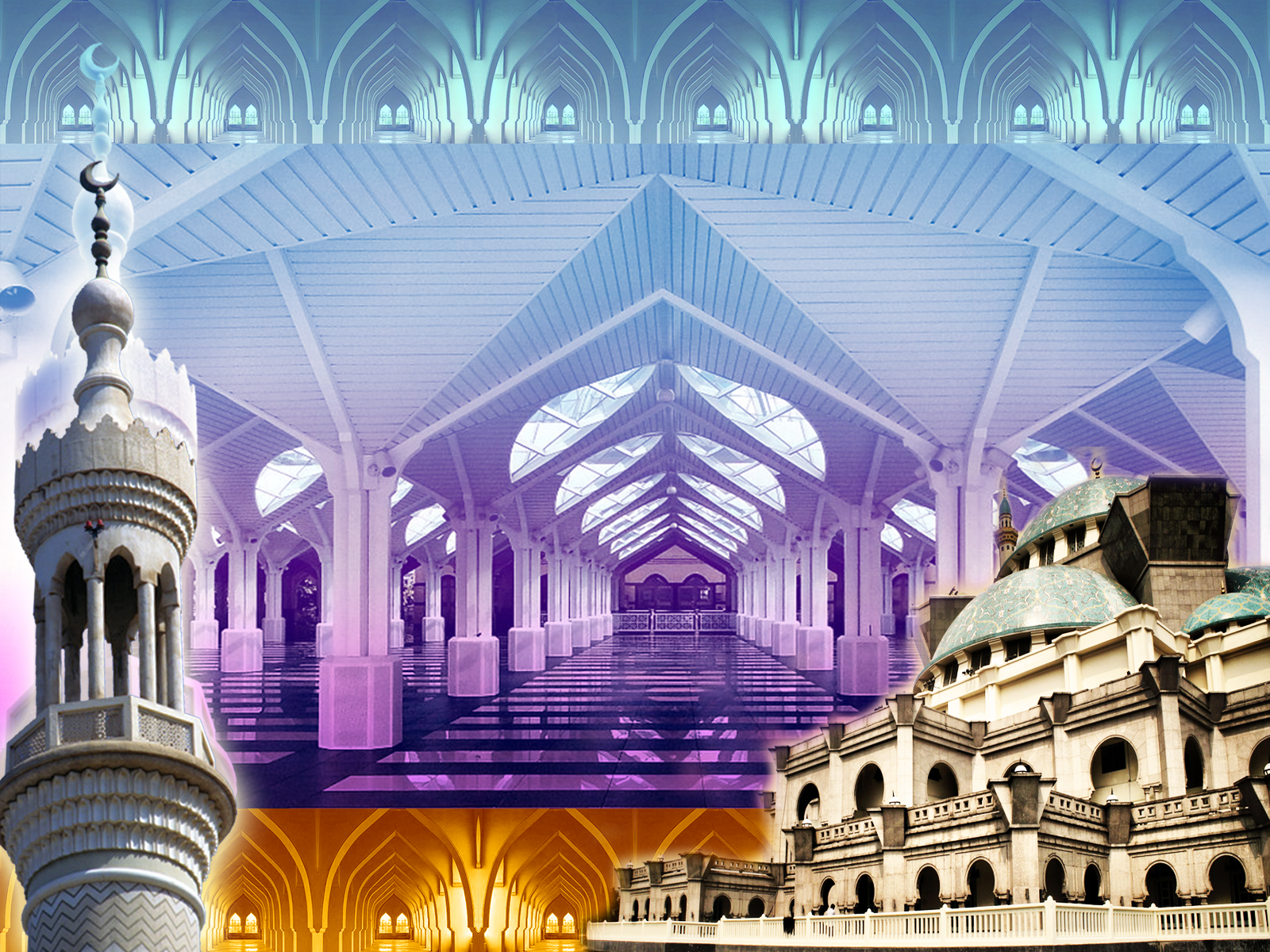 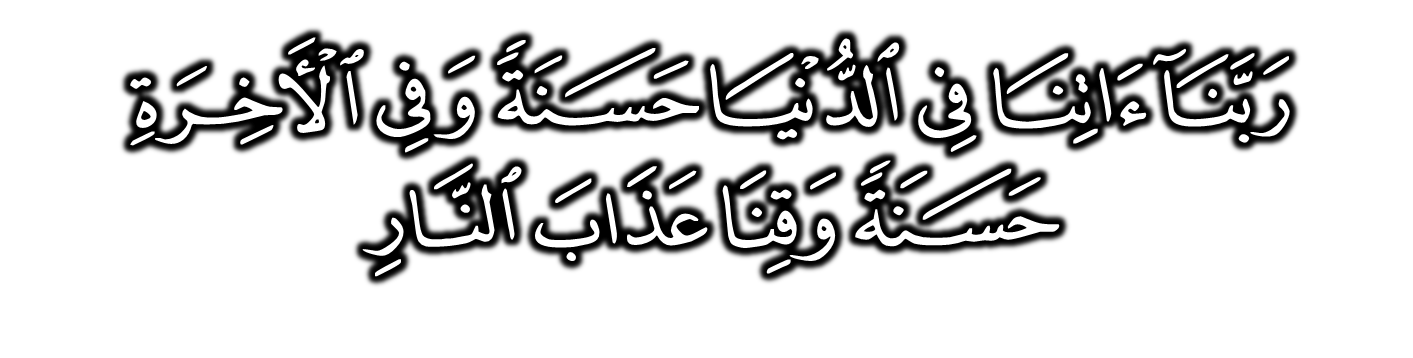 Wahai Tuhan kami; berilah kami kebaikan di dunia dan kebaikan di akhirat, dan peliharalah kami dari azab neraka
40
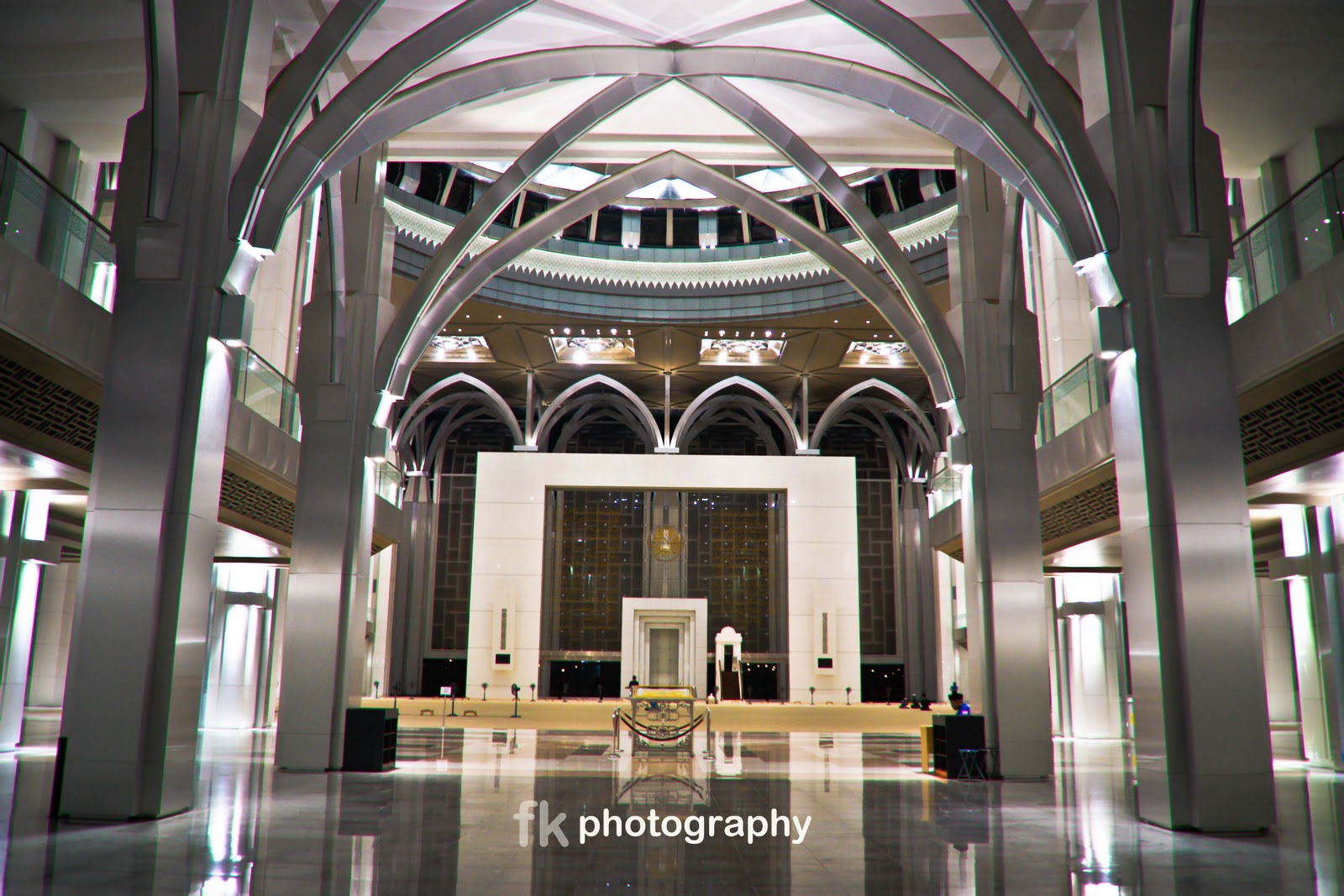 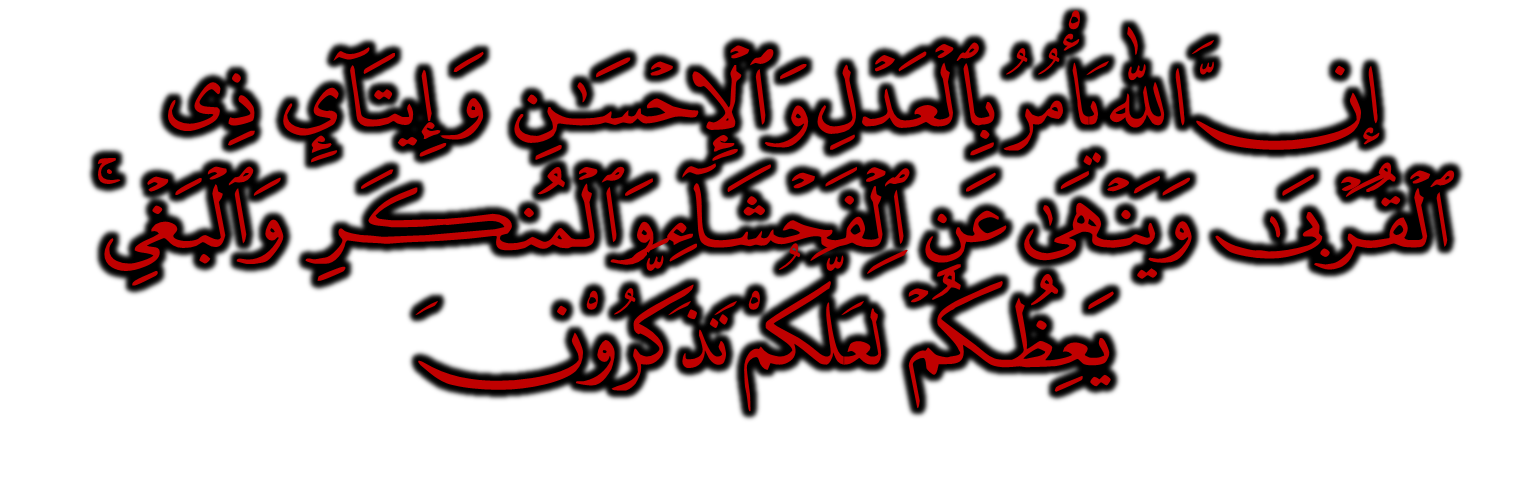 41
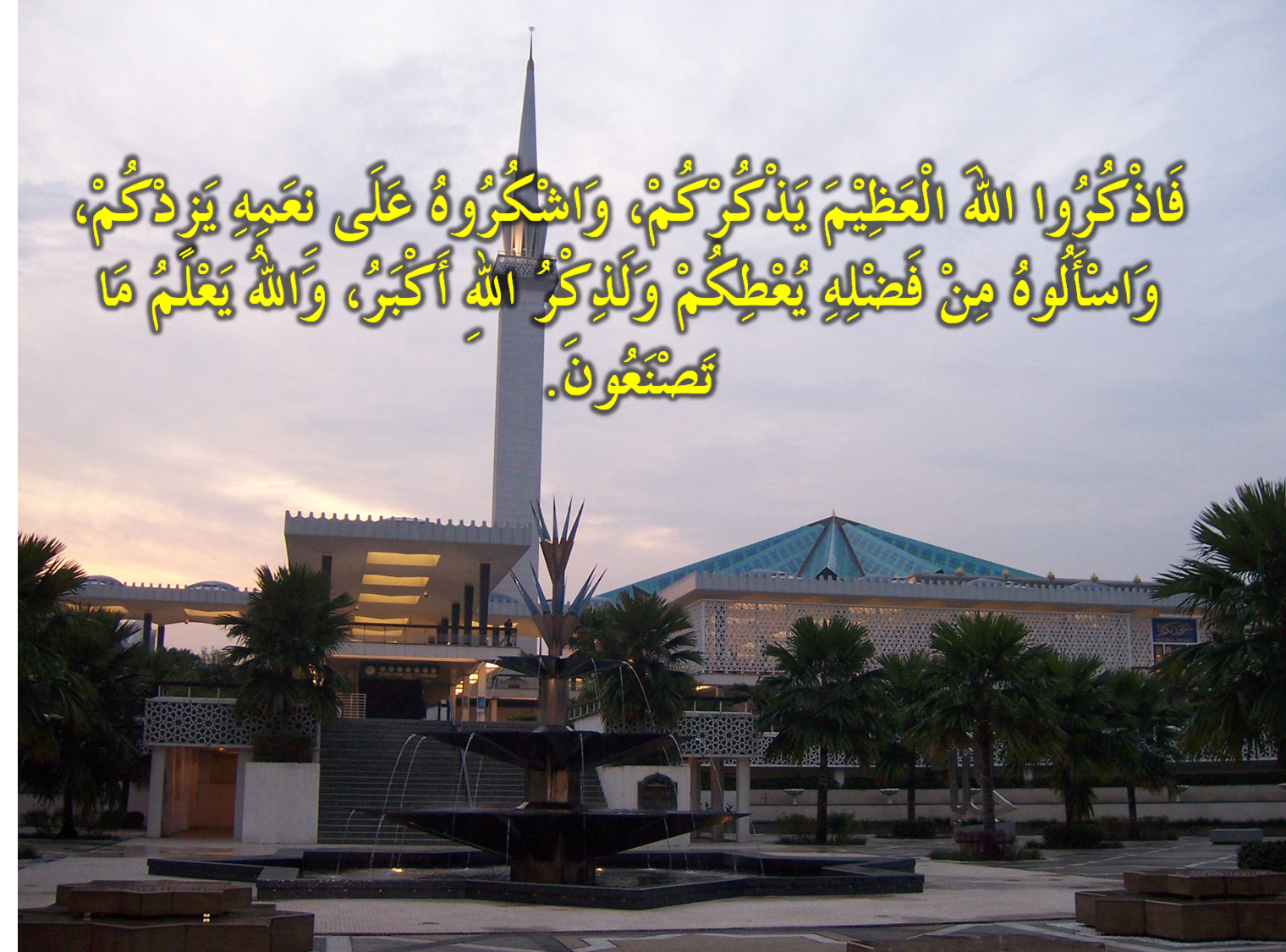 42